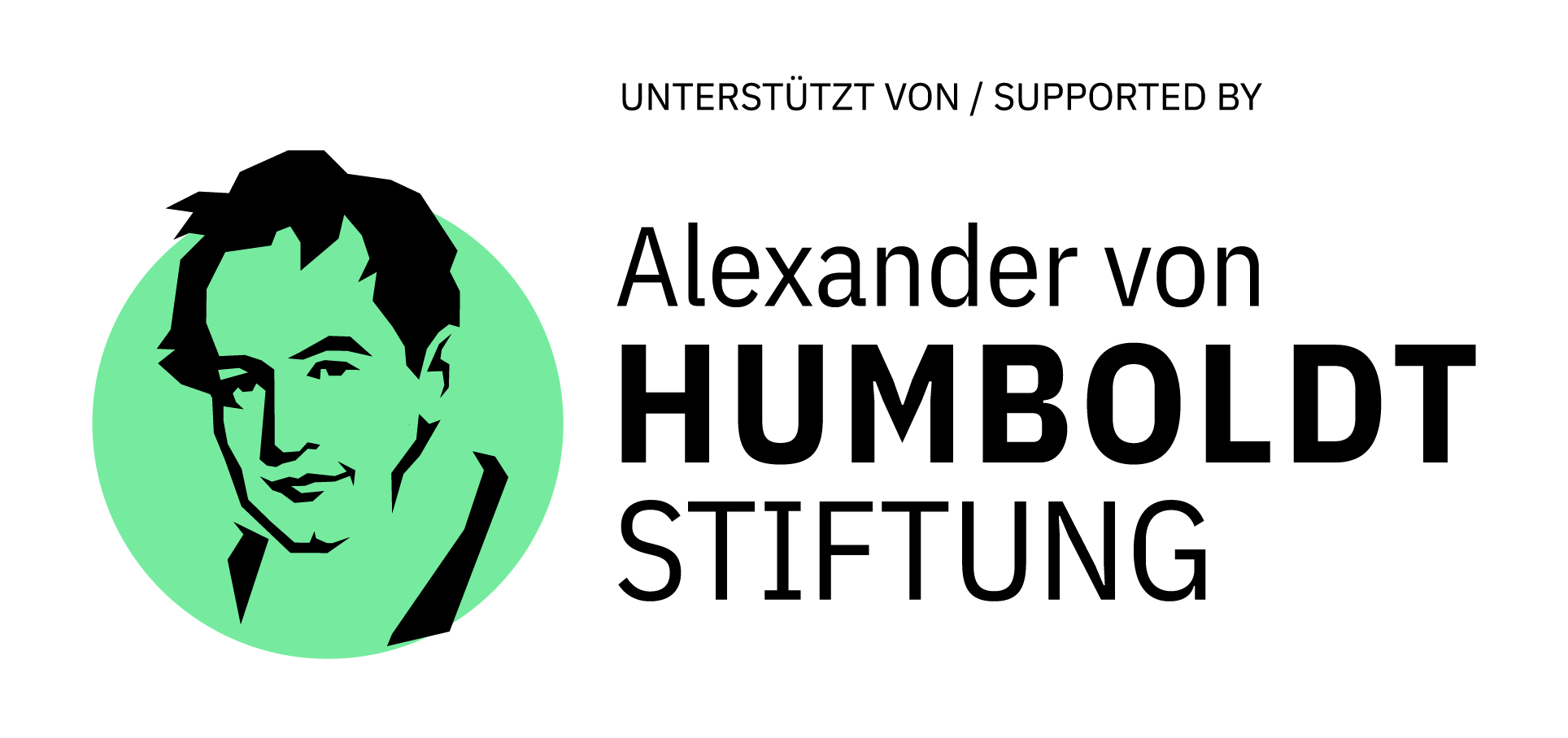 Flavour phenomenology of axion-like particles
Open Questions and Future Directions
in Flavour Physics
MITP Scientific Program, JGU Mainz
Marvin Schnubel, BNL
Based on arXiv:1908.00008, 2012.12272, 2102.13112,2110.10698 with M.Bauer, M.Neubert, S.Renner & A.Thamm
	arXiv:2403.00913 with M.Neubert
		arXiv:2406.19455 with H.Davoudiasl
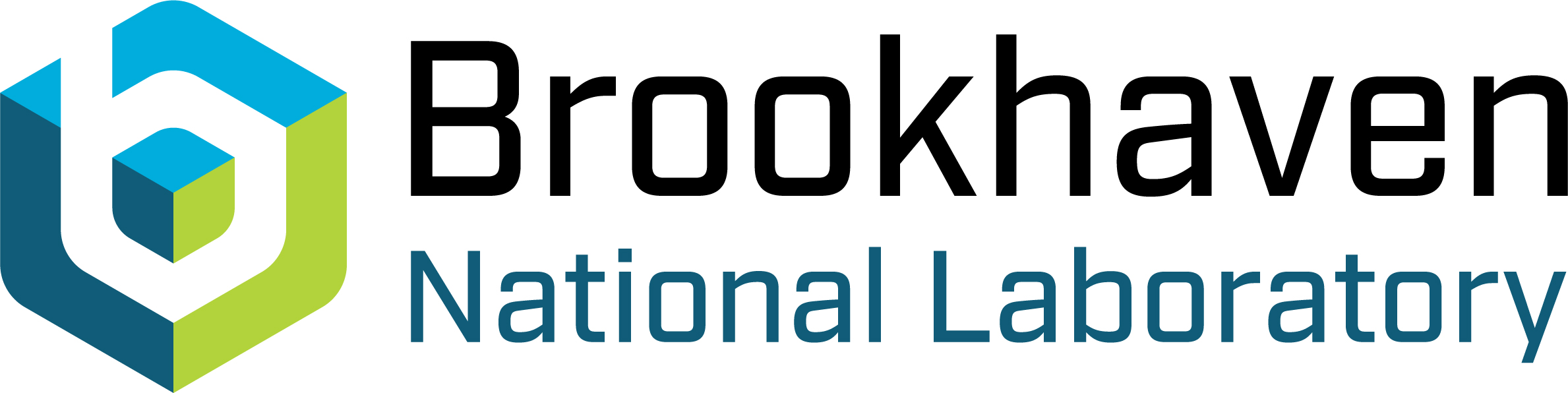 Motivation
Light and weakly coupled particles are an interesting alternative to heavy new physics with a rich phenomenology!
A spontaneously broken approximate 
   global symmetry produces light spin-0
   particles (Goldstone’s theorem)
Axion-like particles (ALPs)
Ruled out
SMEFT
M Schnubel - Flavour pheno of ALPs
Couplings
Hopeless
SMEFT
SM + X
Mass of the new particle
2
MITP Program OFP - 15.11.2024
Motivation
Direct analogy with pions in QCD, where mπ << ΛQCD , we have ma << ΛNP
Many explicit models for ALPs: QCD axion, flavon, familon, combinations like axi-flavon, comp. Higgs…
In a model-agnostic manner we hence write down the most general Lagrangian for an ALP addition to the SM, with a shift symmetry surviving as the remnant of the PQ symmetry.
[Peccei, Quinn (1977)], [Alanne, Blasi, Goertz (2019)], [Gherghetta, Nguyen (2020)]
M Schnubel - Flavour pheno of ALPs
3
MITP Program OFP - 15.11.2024
The ALP Lagrangian
Most general ALP Lagrangian up to dimension 5:
[Georgi, Kaplan, Randall (1986)]
Mass term softly breaks shift symmetry
M Schnubel - Flavour pheno of ALPs
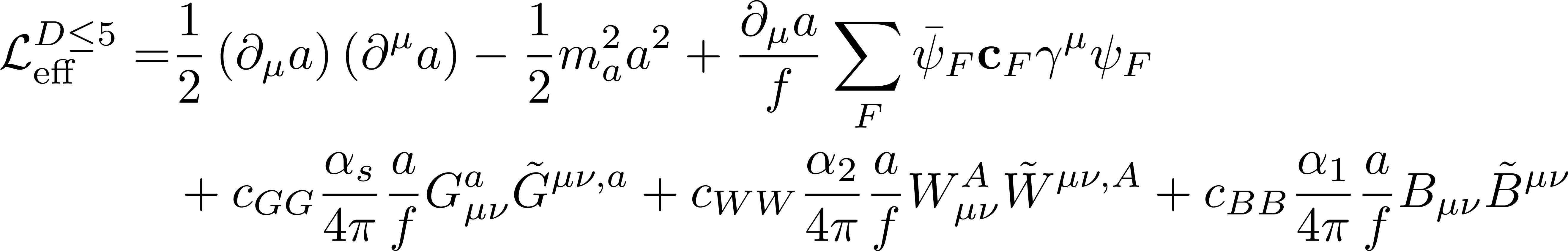 Normalisation of gauge couplings ensures scale invariance of cVV , but has further consequences
4
MITP Program OFP - 15.11.2024
The ALP Lagrangian
Below the EW scale it is often most convenient to use PI & EOM to reformulate ALP-fermion couplings



This shifts the ALP-gauge boson couplings to
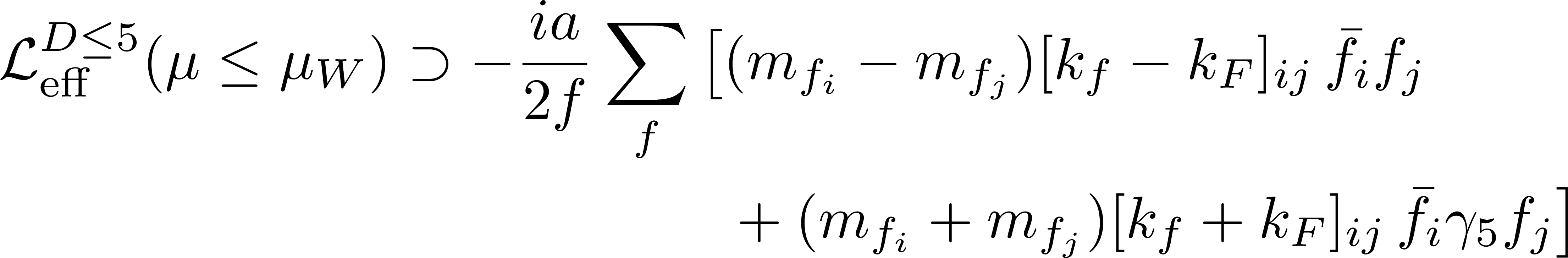 M Schnubel - Flavour pheno of ALPs
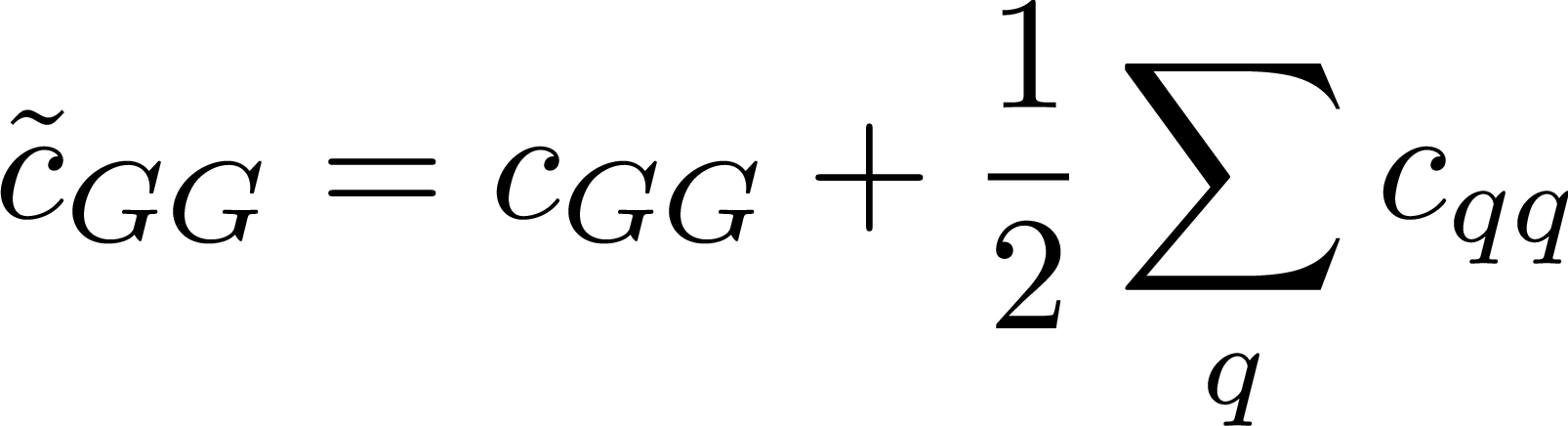 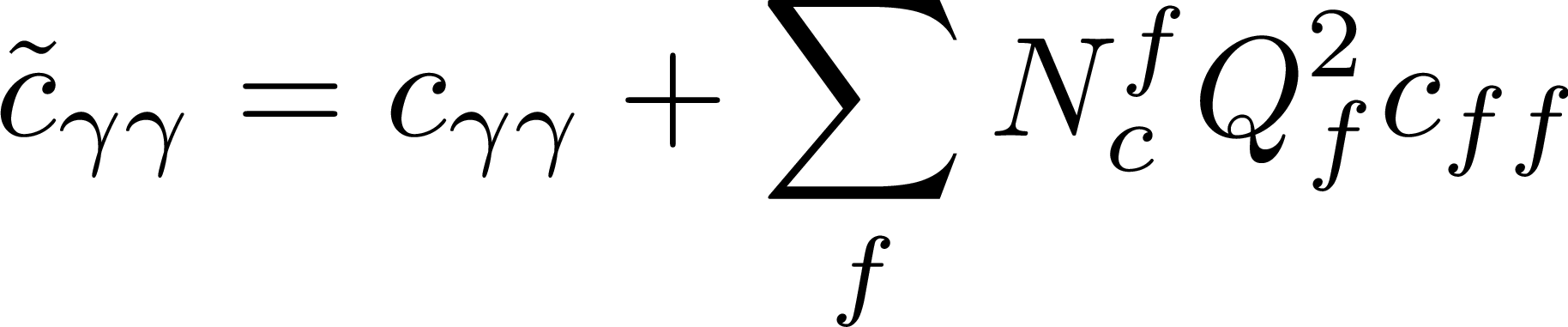 5
MITP Program OFP - 15.11.2024
Outline
RG running & generation of couplings
Flavour probes
A light PQ scalar?
RG evolution
See also [Choi, Im, Park, Yun (2017)],
[Chala, Guedes, Ramos, Santiago (2020)]
Operators mix under renormalization
RG evolution generates effective couplings at lower energy scales
When a mass threshold is crossed, the respective particle is integrated out and the theory is matched to the lower scale EFT.
Below ΛQCD change to χPT
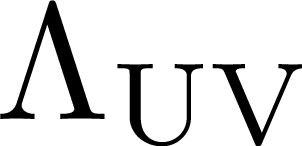 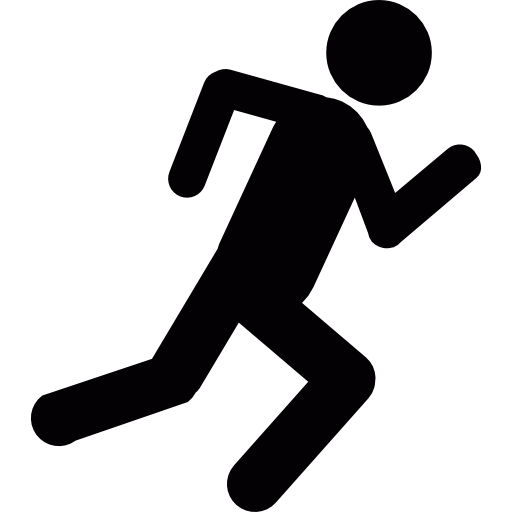 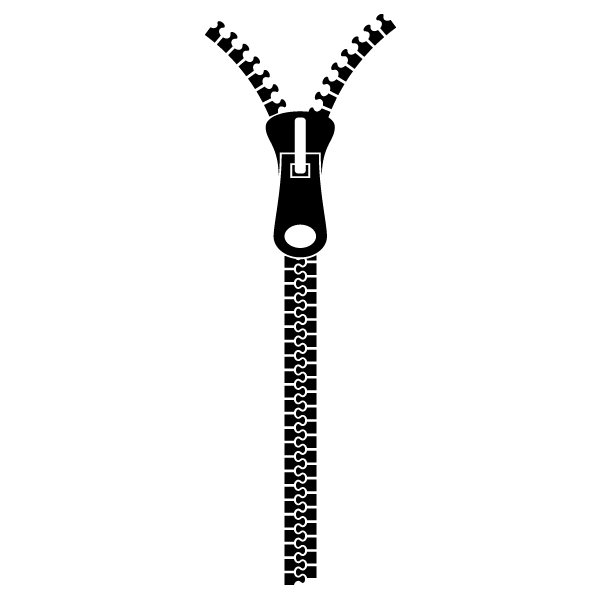 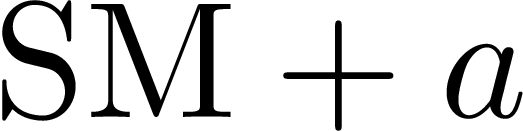 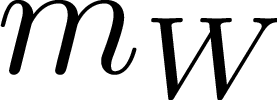 M Schnubel - Flavour pheno of ALPs
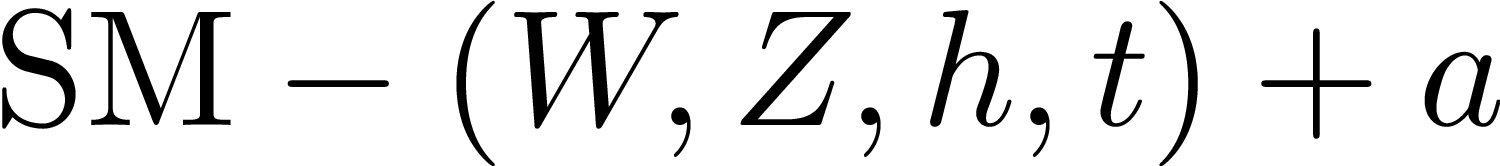 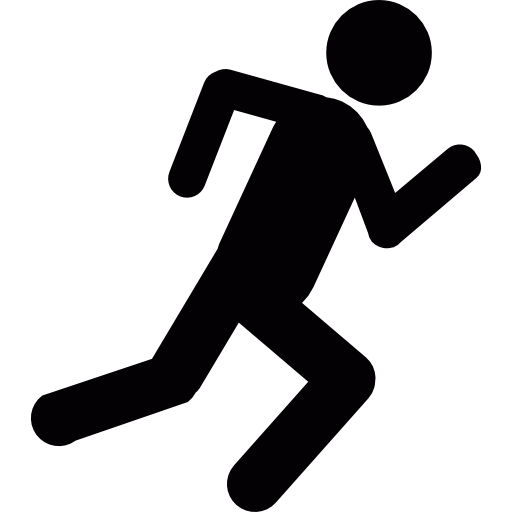 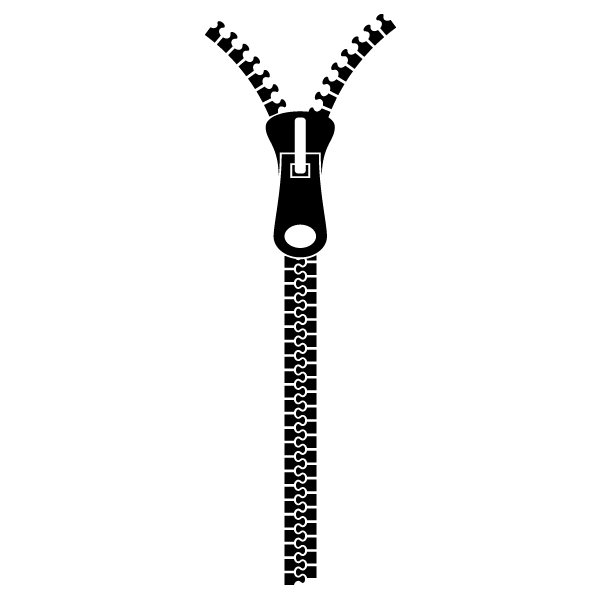 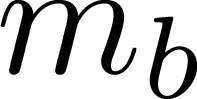 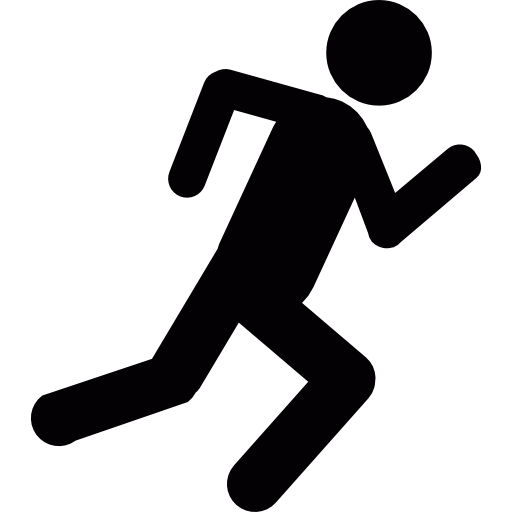 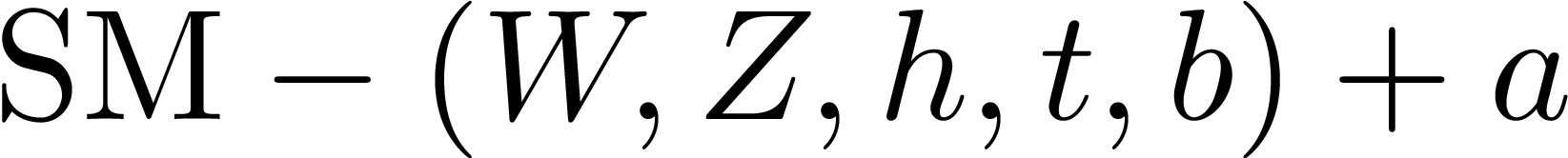 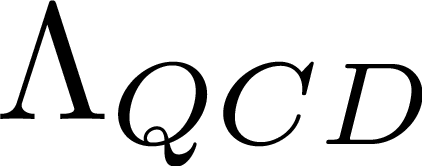 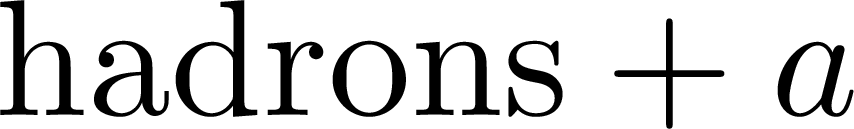 7
MITP Program OFP - 15.11.2024
RG evolution
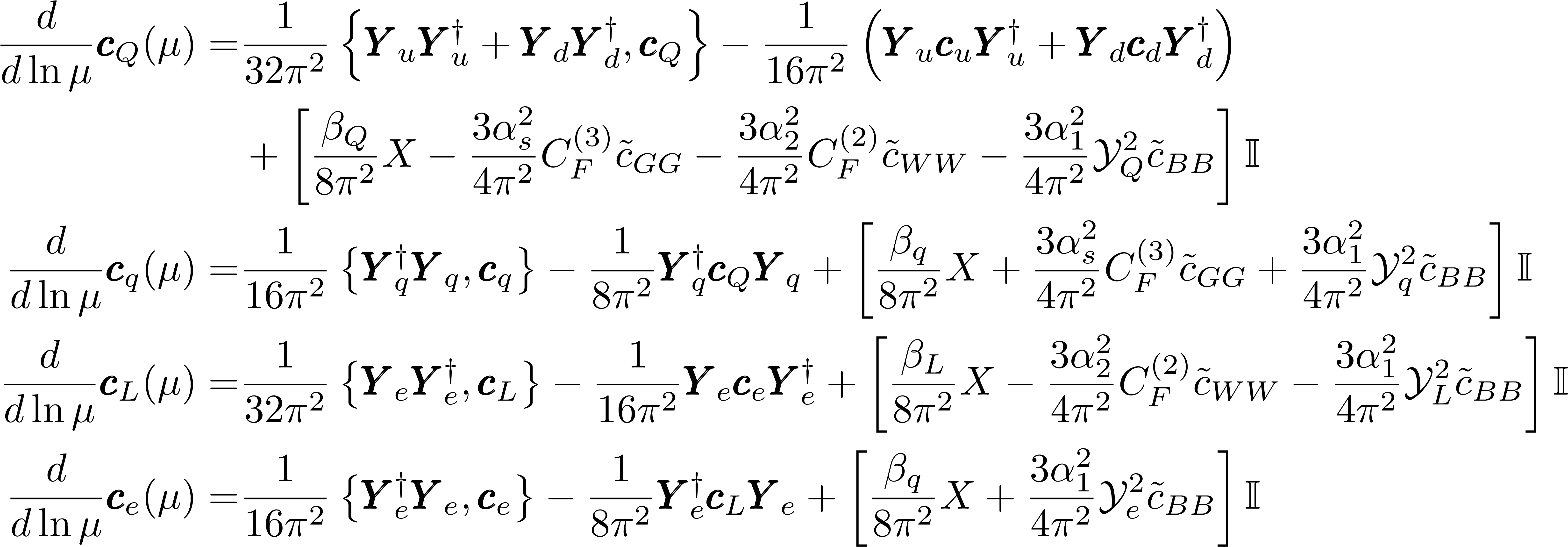 M Schnubel - Flavour pheno of ALPs
Where
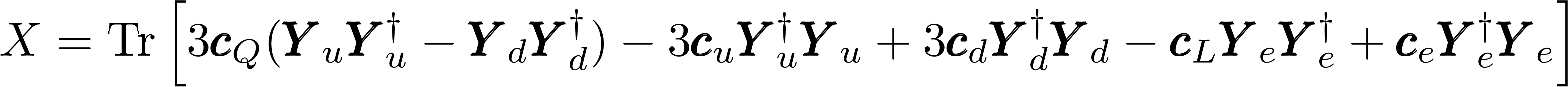 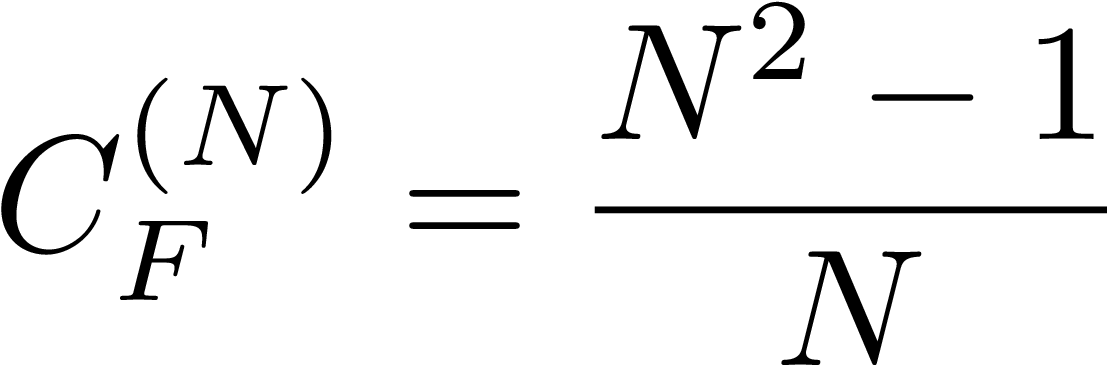 8
MITP Program OFP - 15.11.2024
RG evolution
Generate flavour conserving new couplings
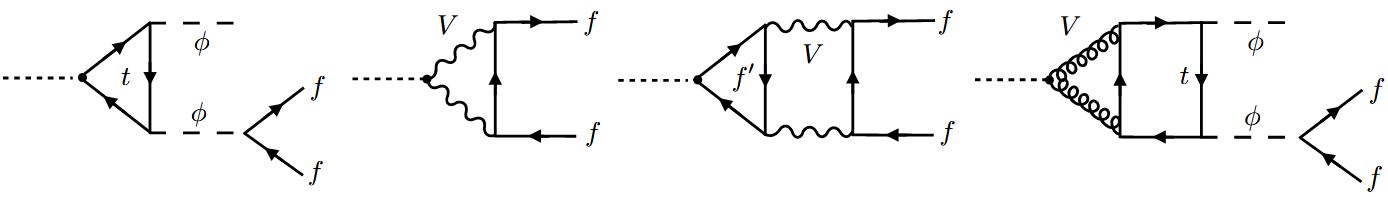 M Schnubel - Flavour pheno of ALPs
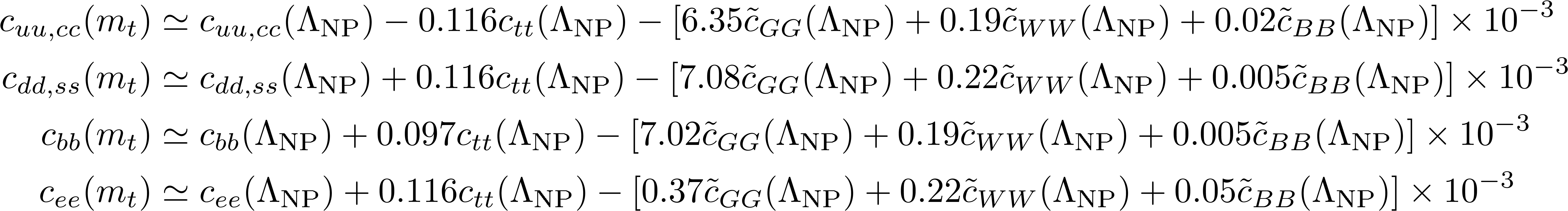 9
MITP Program OFP - 15.11.2024
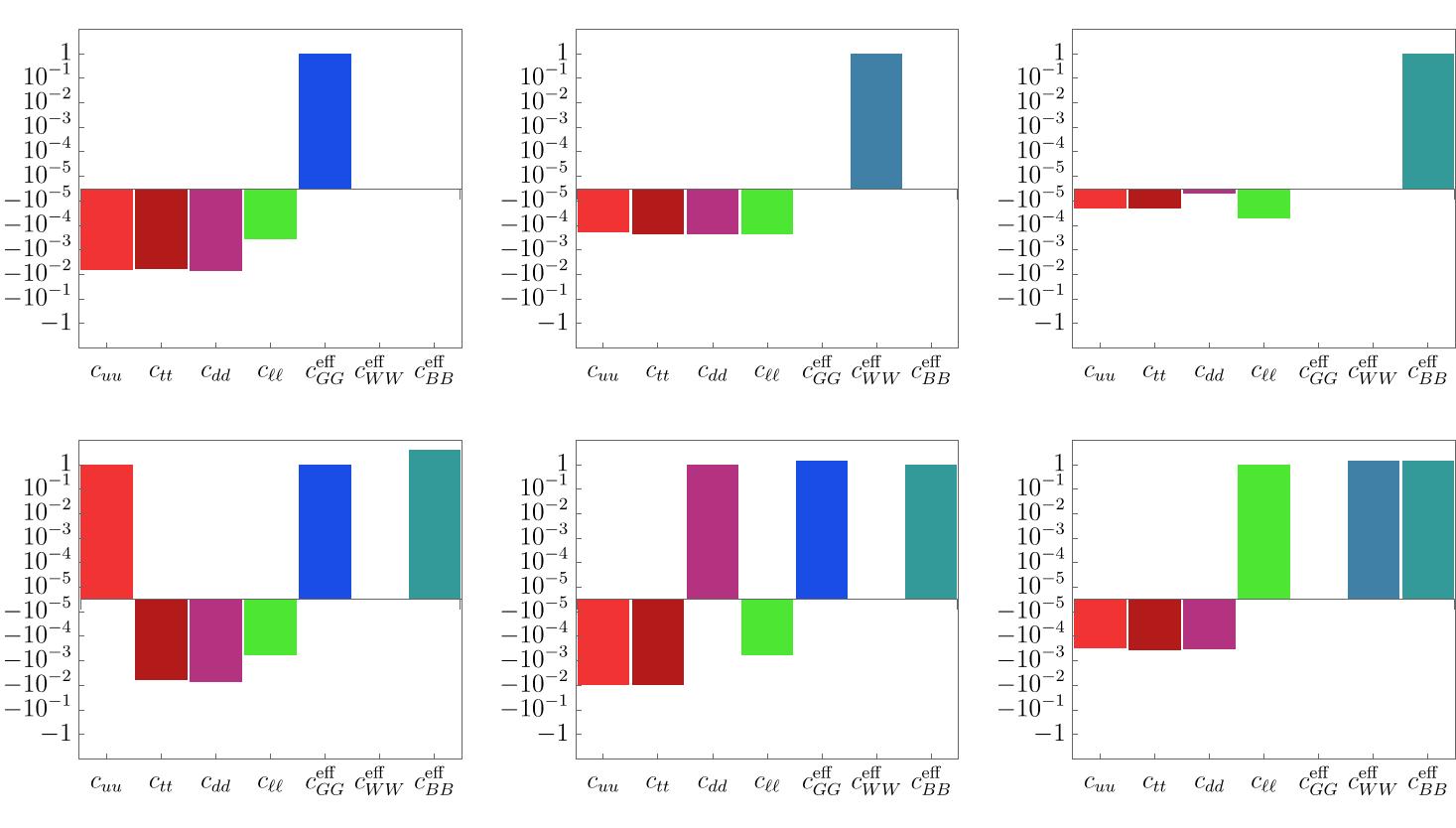 RG evolution
Generate flavour conserving new couplings
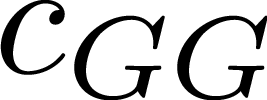 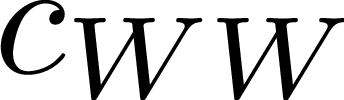 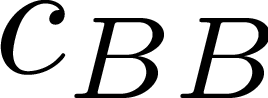 M Schnubel - Flavour pheno of ALPs
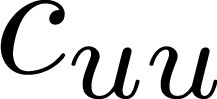 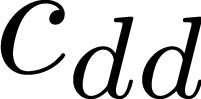 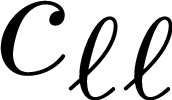 10
MITP Program OFP - 15.11.2024
RG evolution
Generate flavour violating new couplings
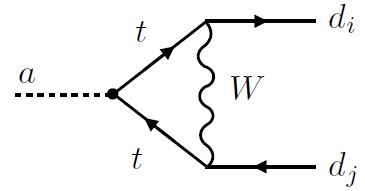 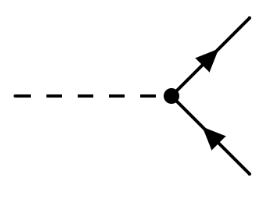 M Schnubel - Flavour pheno of ALPs
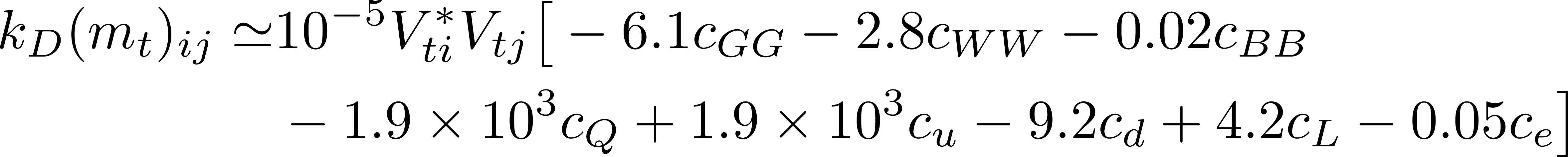 11
MITP Program OFP - 15.11.2024
RG evolution
An ALP coupling to any particle in the UV will generate an effective coupling to all SM particles (including flavour-changing ones)!
M Schnubel - Flavour pheno of ALPs
Through RG evolution SM features (like flavour violation) that were not present in the original model are imprinted onto the low-energy effective theory!
Flavour violating couplings are highly constrained  can use flavour physics to set bounds on generic ALP models
12
MITP Program OFP - 15.11.2024
What about leptons?
Lepton flavour is an accidental symmetry of the SM  No generation of LFV through RG evolution
UV LFV couplings can still have implications for flavour conserving observables
M Schnubel - Flavour pheno of ALPs
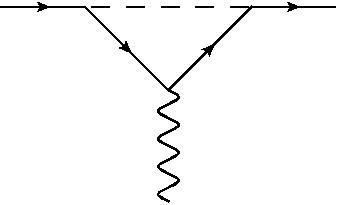 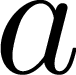 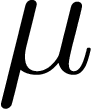 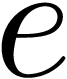 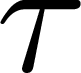 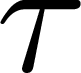 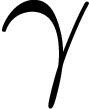 13
MITP Program OFP - 15.11.2024
A subtlety about gauge boson couplings
For a consistent phenomenological description we need to take certain two-loop diagrams into account when calculating                   form factors due to our choice of normalisation
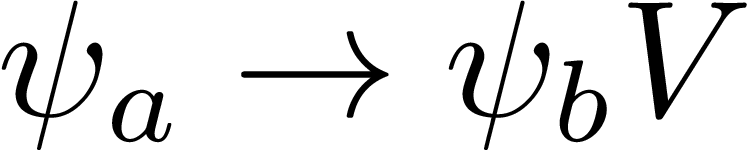 Flavour-diagonal case see also: [Buen-Abad, Fan, Reece, Sun (2021)]
M Schnubel - Flavour pheno of ALPs
14
MITP Program OFP - 15.11.2024
A subtlety about gauge boson couplings
M Schnubel - Flavour pheno of ALPs
Same scaling in
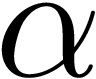 15
MITP Program OFP - 15.11.2024
A subtlety about gauge boson couplings
Example: (g-2)μ
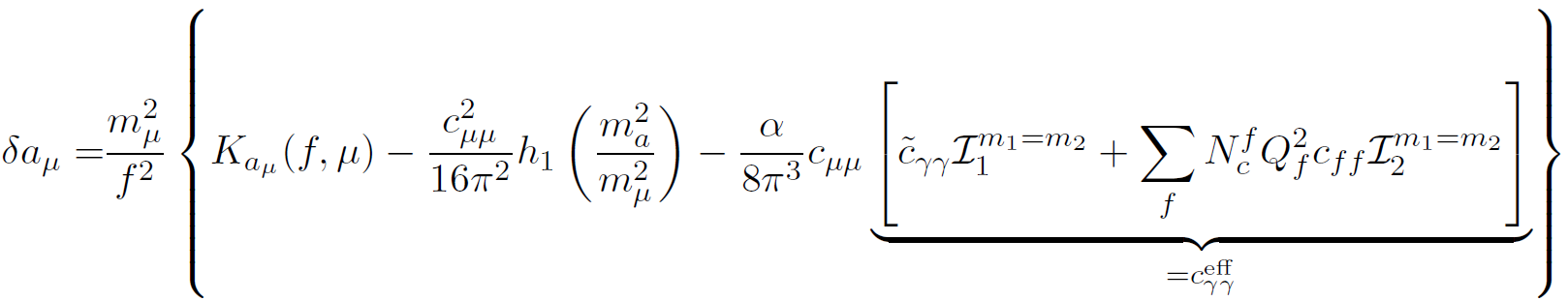 M Schnubel - Flavour pheno of ALPs
1-loop function
2-loop function
16
MITP Program OFP - 15.11.2024
A subtlety about gauge boson couplings
Define
corrections!
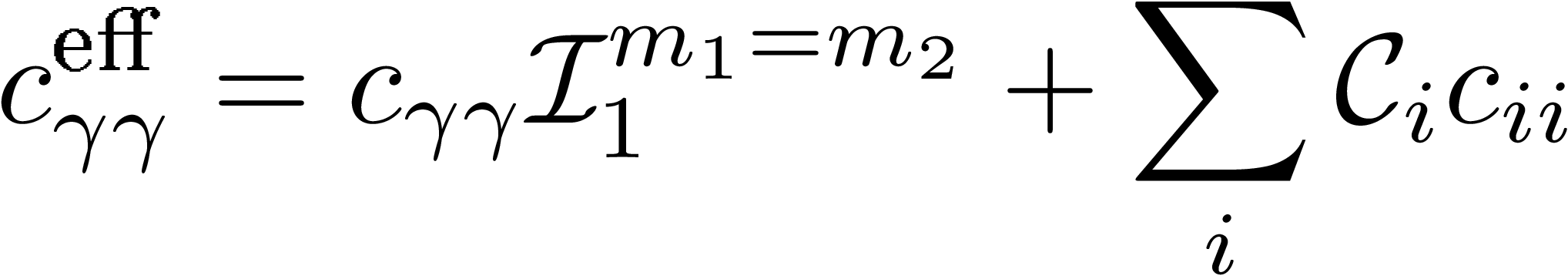 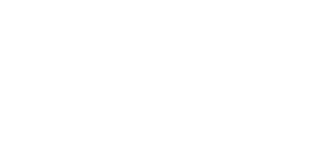 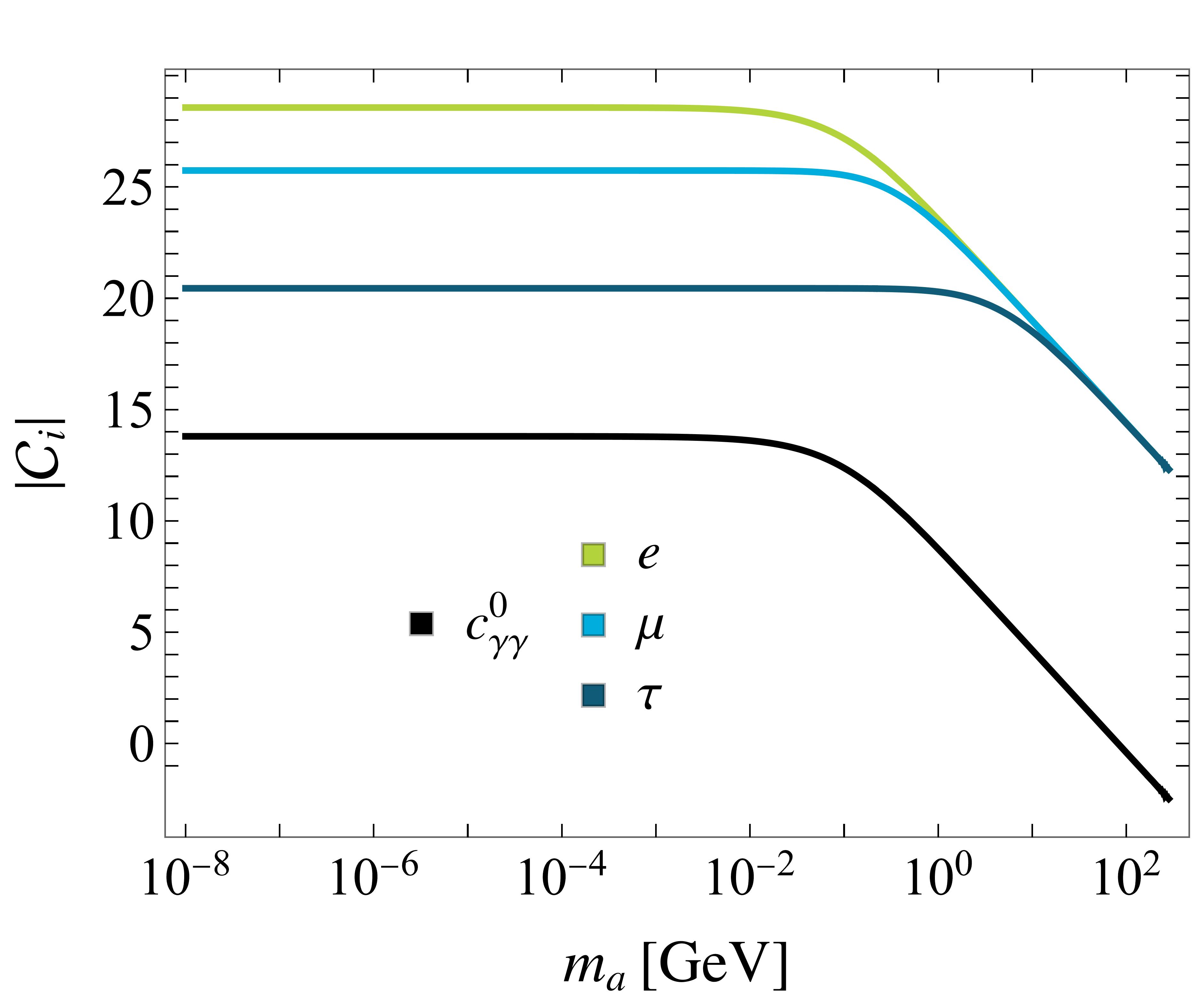 leptons
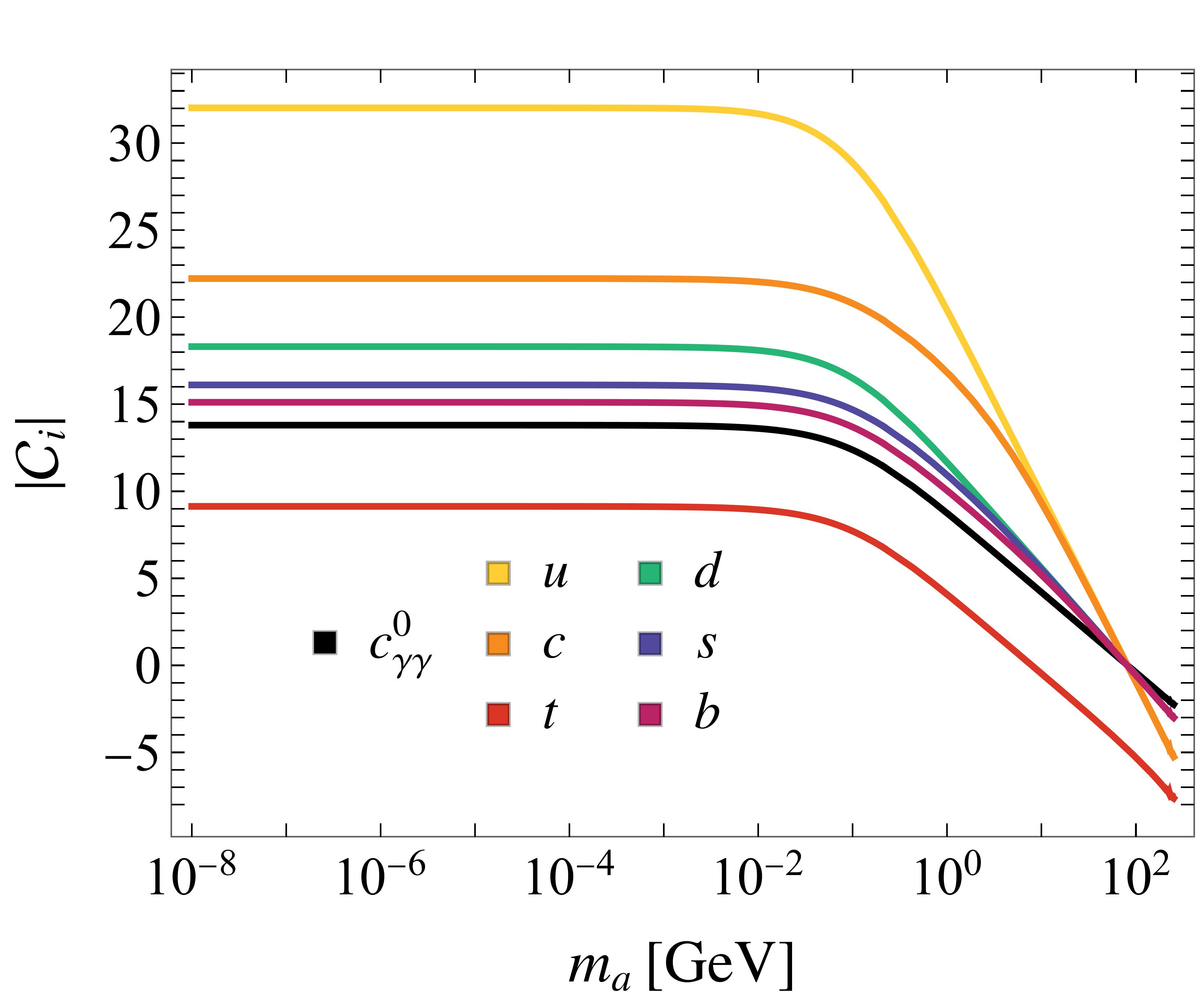 quarks
M Schnubel - Flavour pheno of ALPs
17
MITP Program OFP - 15.11.2024
January 17, 2024
A subtlety about gauge boson couplings
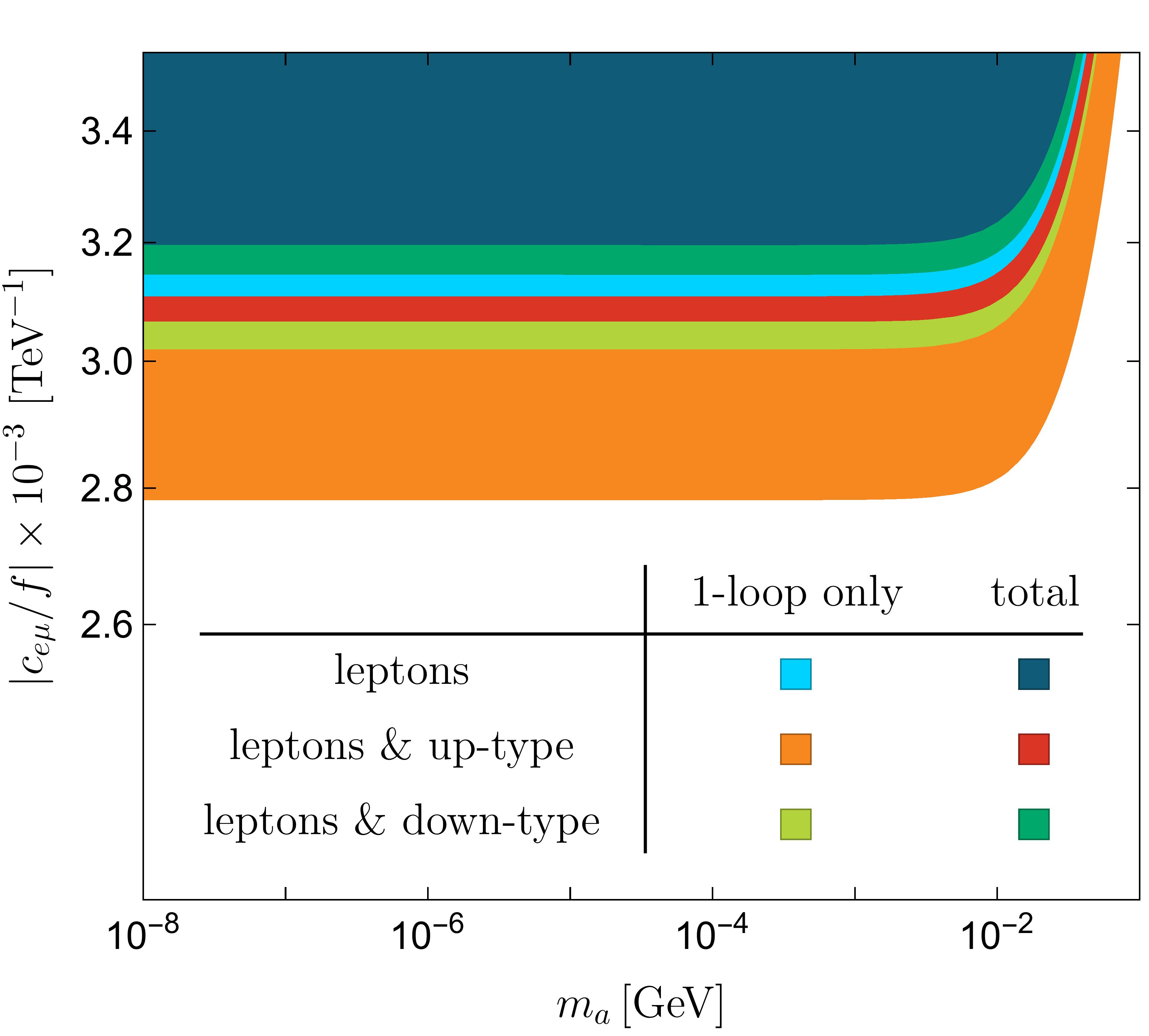 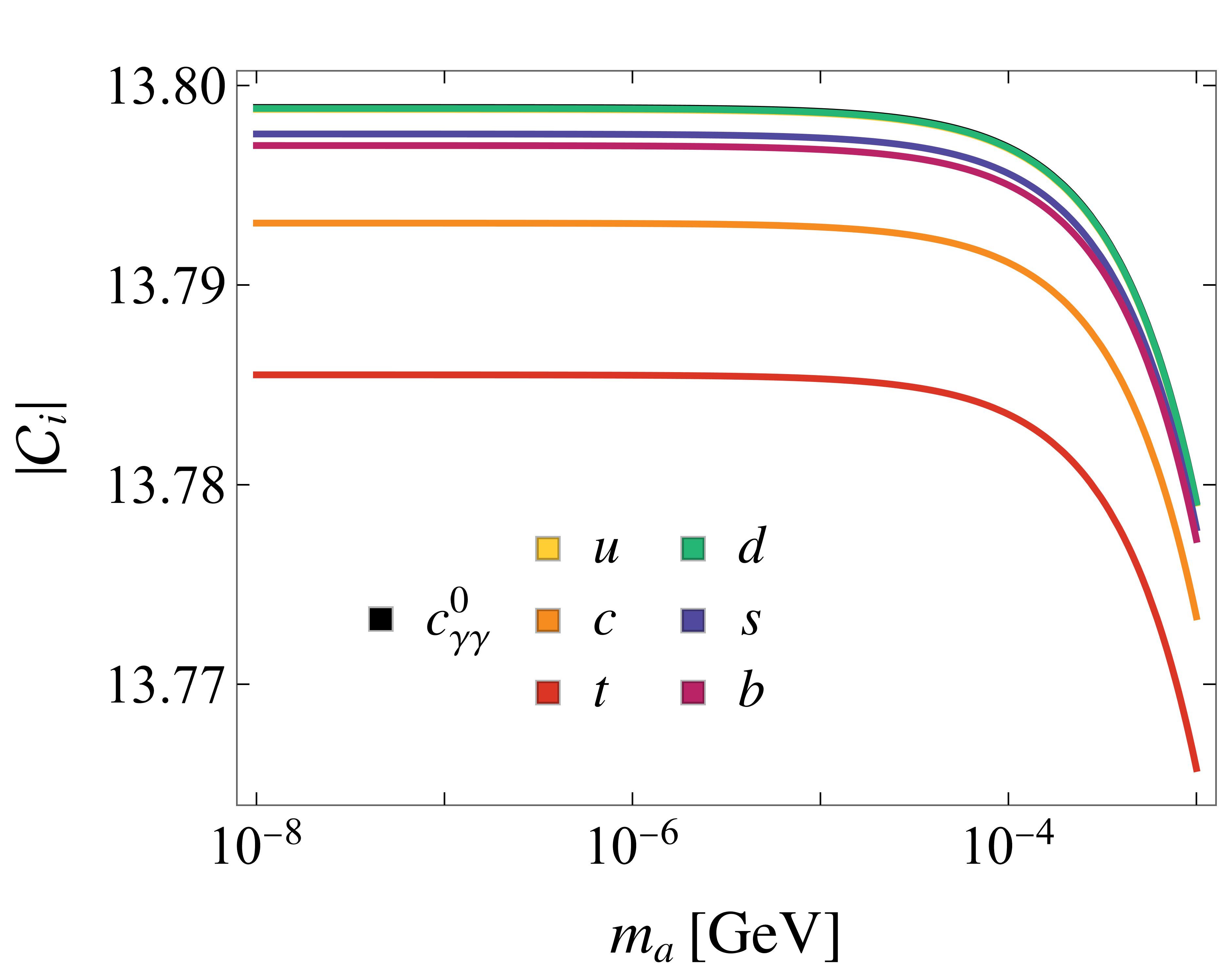 Compare to different normalisation:
Two-loop diagrams are needed for theoretical consistency, but in phenomenological applications the effect is almost negligible 
Contribution from
    is dominant
M Schnubel - Flavour pheno of ALPs
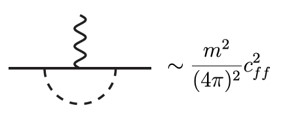 18
MITP Program OFP - 15.11.2024
January 17, 2024
Flavour probes
General remarks
For the phenomenological analysis we assume a benchmark scenario where one flavour universal or flavourless coupling to dominnat in the UV at ΛNP = 4 π f, f = 1 TeV at a time (dependence on actual UV scale is minimal).
All other couplings are generated through RG running.
Note that UV structure also determines ALP decays, lifetime, etc.
M Schnubel - Flavour pheno of ALPs
20
MITP Program OFP - 15.11.2024
General remarks
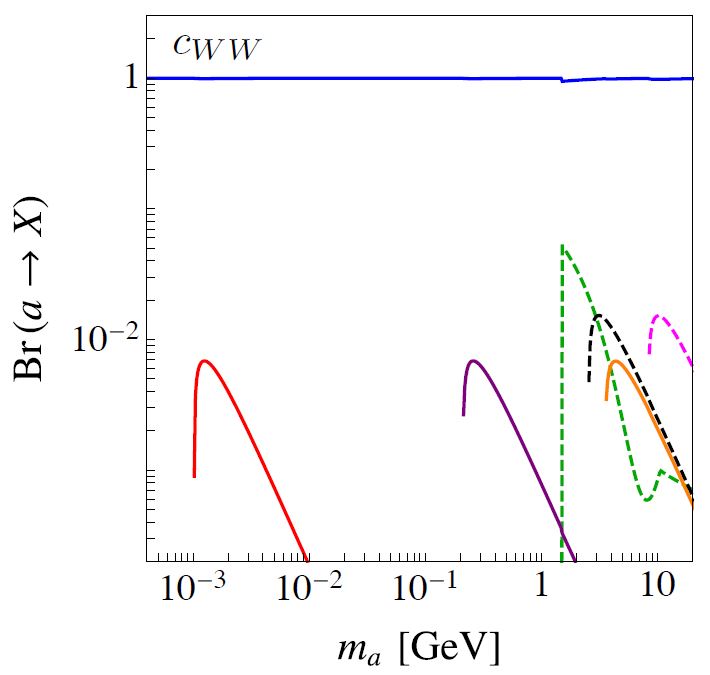 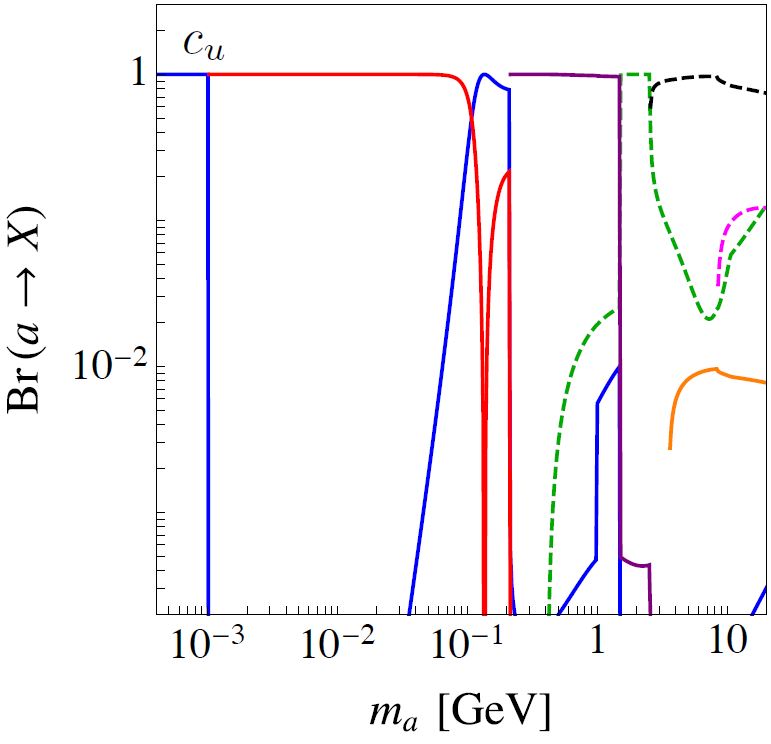 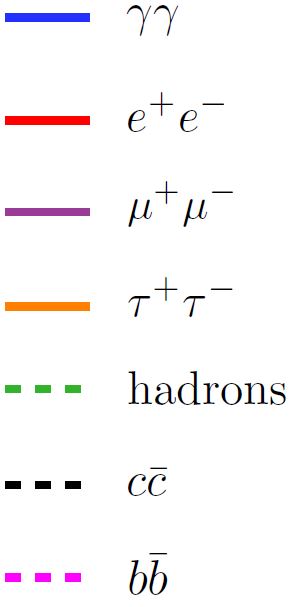 M Schnubel - Flavour pheno of ALPs
21
MITP Program OFP - 15.11.2024
Benchmark scenario: coupling to SU(2)L gauge bosons
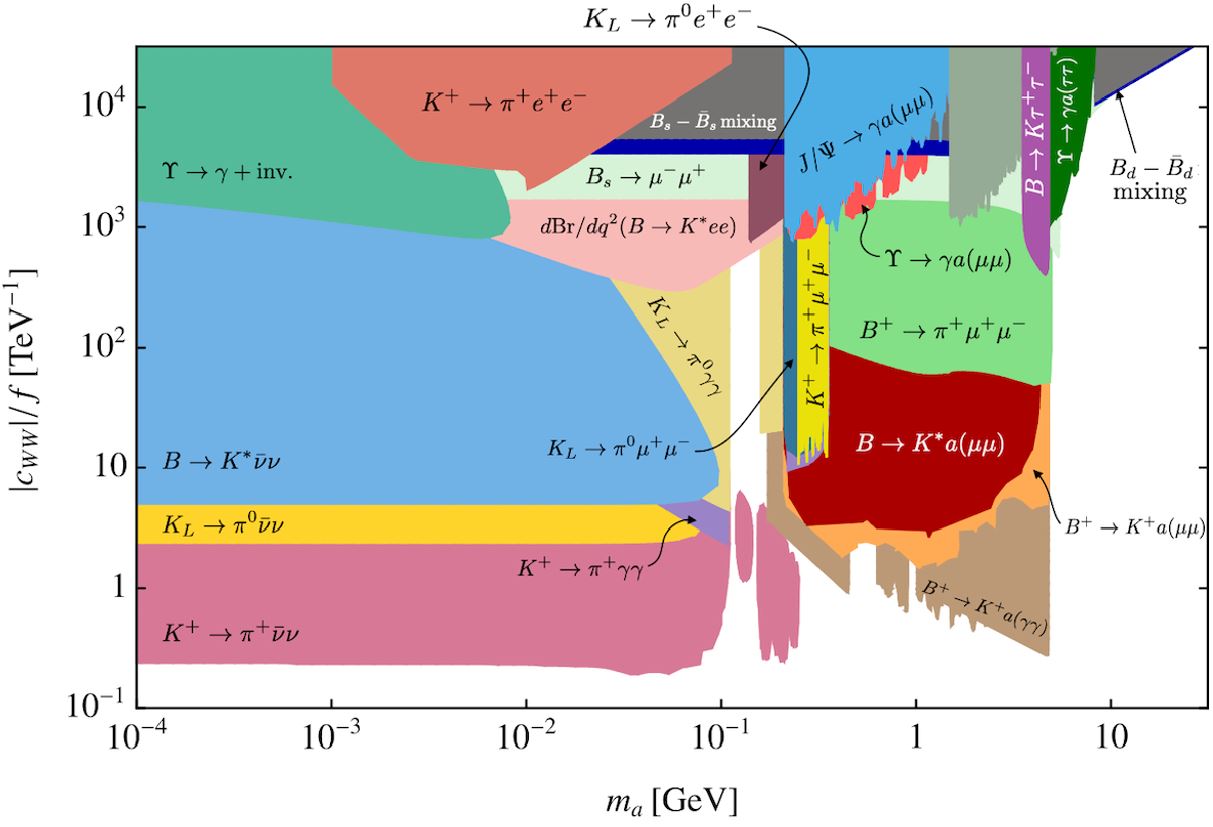 M Schnubel - Flavour pheno of ALPs
22
MITP Program OFP - 15.11.2024
Benchmark scenario: coupling to SU(2)L gauge bosons
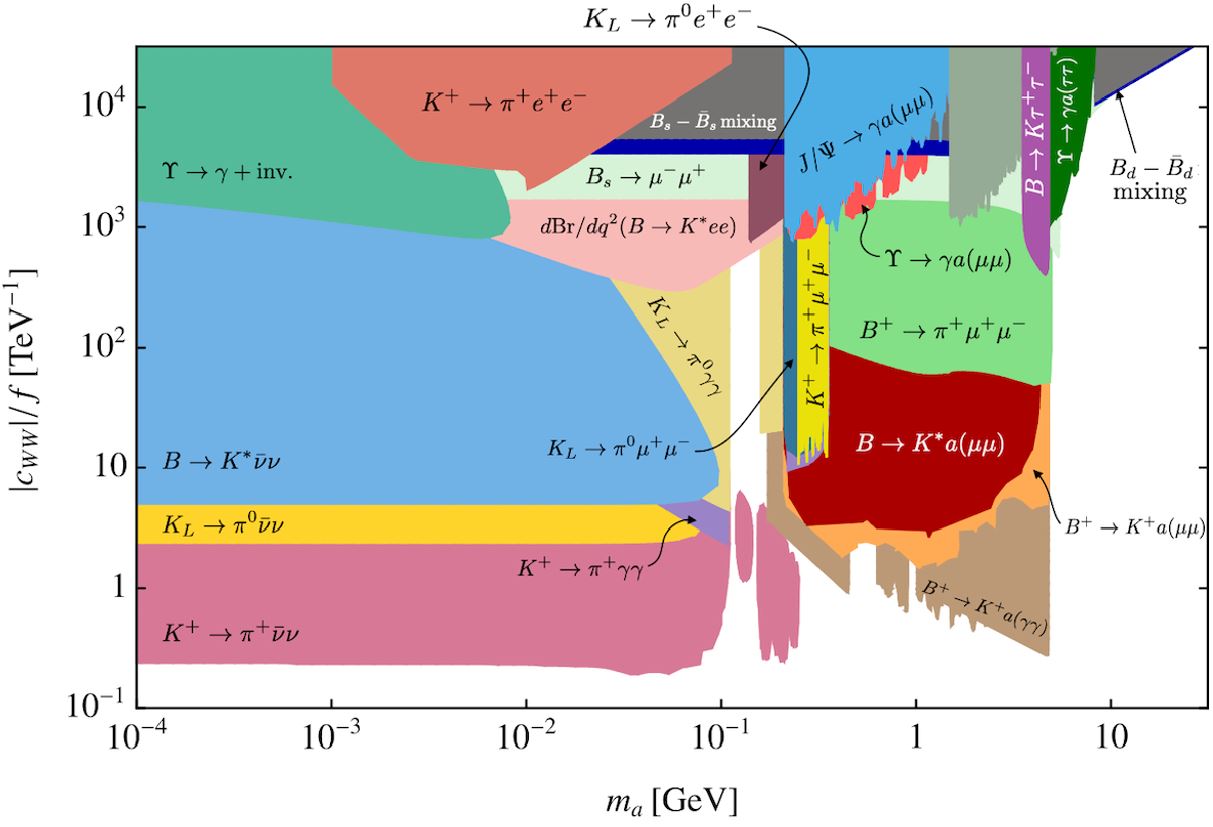 Bs mixing is anomalous w.r.t SM expectation
ALP could lift the tension












        weighted	            FLAG19
         average
[HFLAV (2019)]
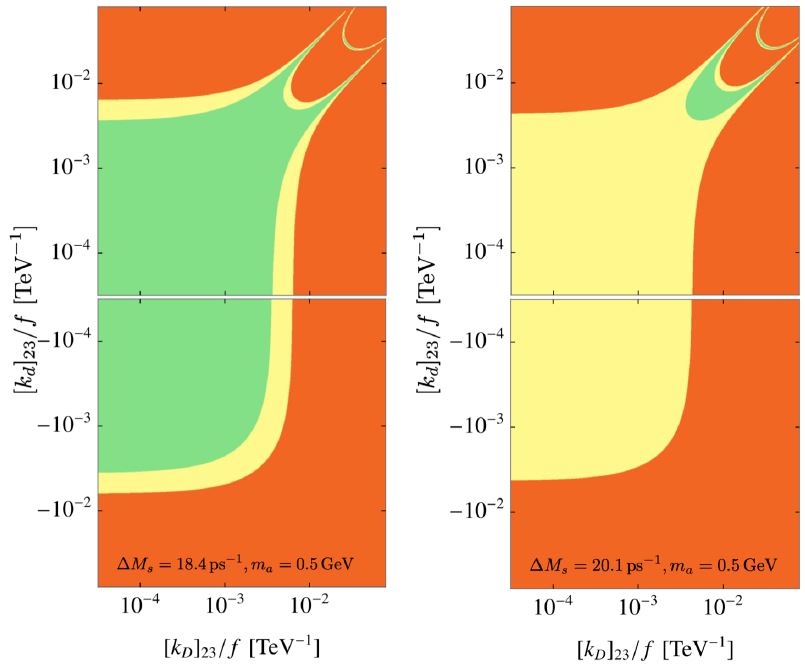 M Schnubel - Flavour pheno of ALPs
23
MITP Program OFP - 15.11.2024
Benchmark scenario: coupling to SU(2)L gauge bosons
Same for muonic Bs/Bd decays












	Bs		Bd
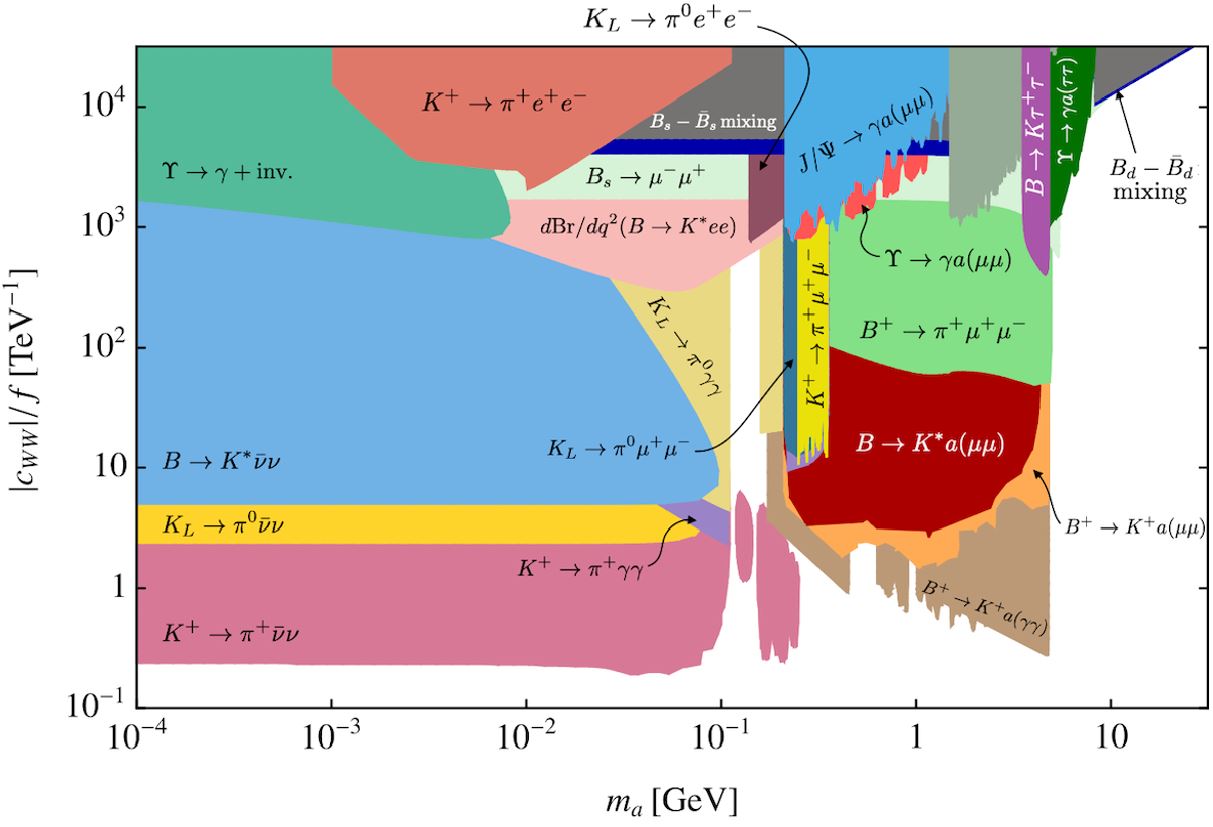 [ATLAS, CMS, LHCb (2020)]
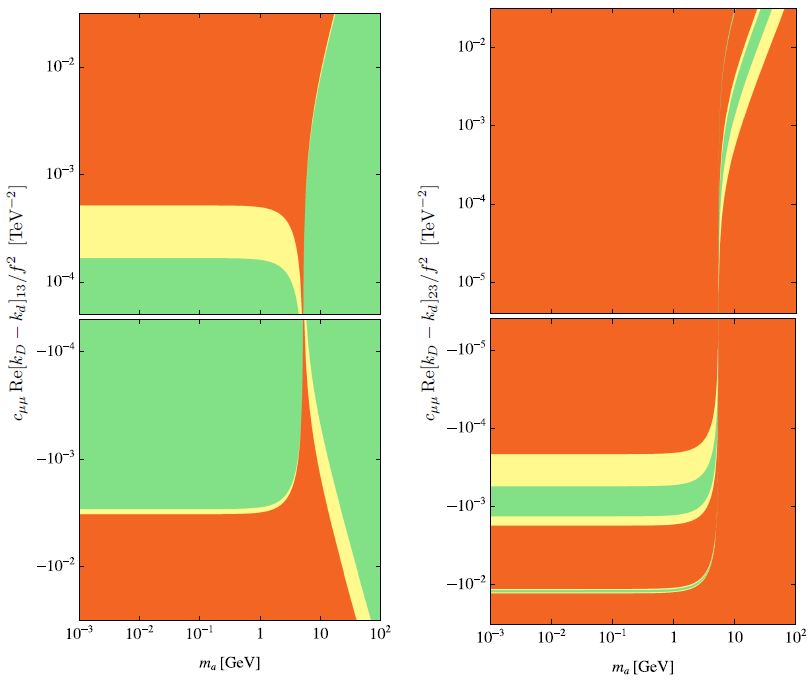 M Schnubel - Flavour pheno of ALPs
24
MITP Program OFP - 15.11.2024
Benchmark scenario: coupling to SU(2)L gauge bosons
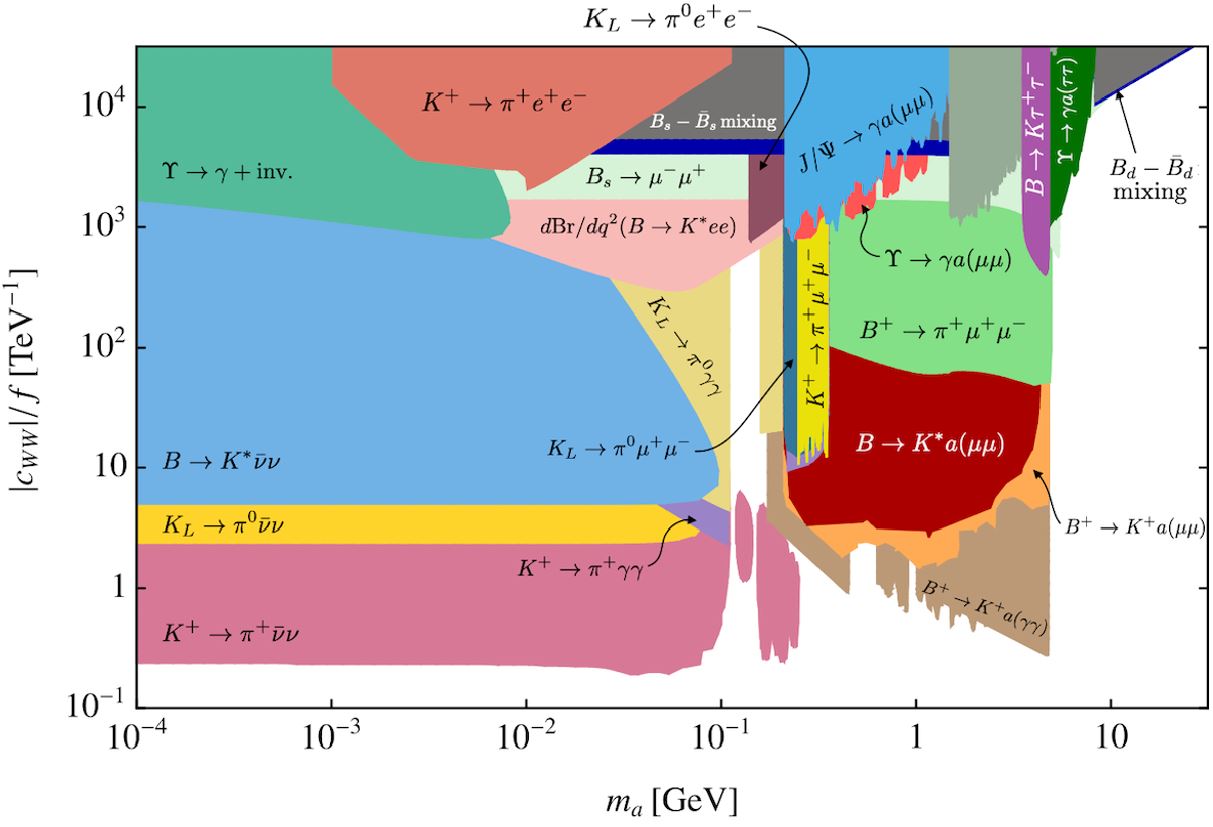 Radiative J/ψ and     decays are flavour conserving and for comparison
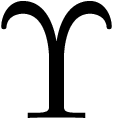 M Schnubel - Flavour pheno of ALPs
[BaBar(2011, 2012), BESIII (2015)]
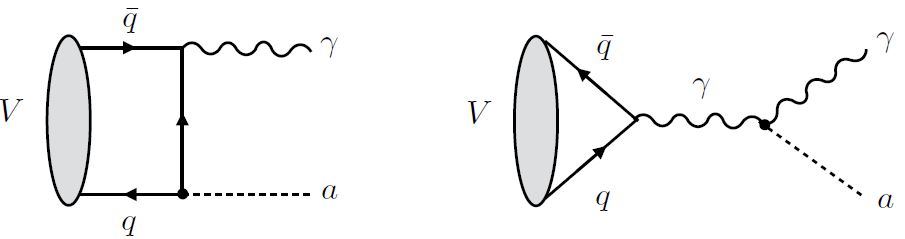 25
MITP Program OFP - 15.11.2024
Benchmark scenario: coupling to SU(2)L gauge bosons
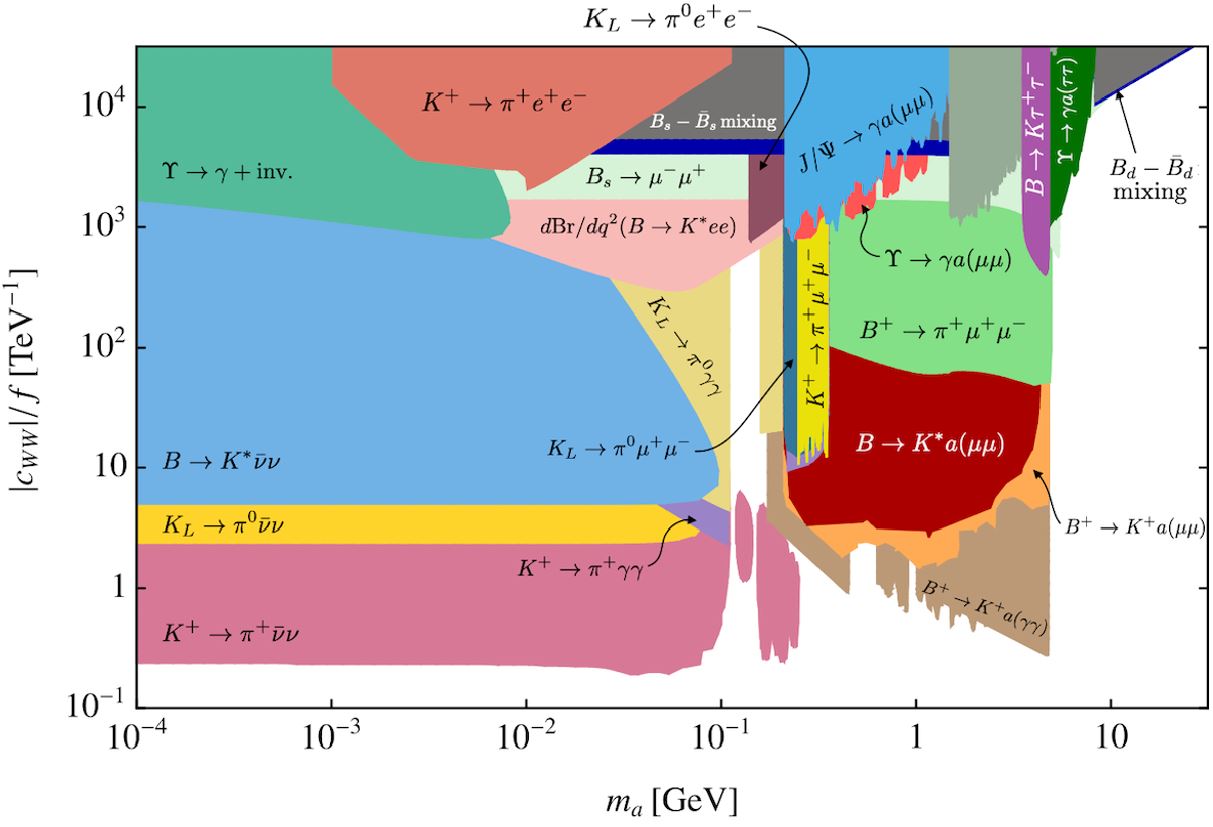 B and K decays with invisible or photon final state give strongest constraints for ma<mB
Study K decays with χPT
M Schnubel - Flavour pheno of ALPs
26
MITP Program OFP - 15.11.2024
ALP χPT
K π a yield the strongest constraints for
Implementation into χPT is non-trivial due to ALP-pion mixing.
We find that the previously most widely used formula is inconsistent!
Object of interest: chiral implementation of leading SU(3) octet weak interaction operator


Here,        is the chiral representation of the left-handed current
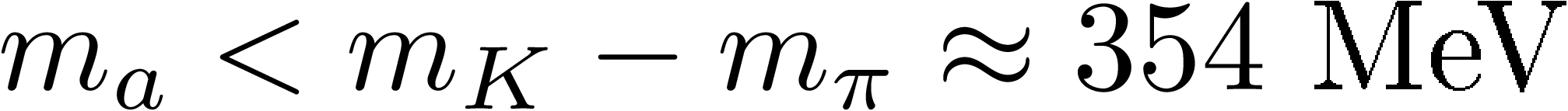 M Schnubel - Flavour pheno of ALPs
[Georgi, Kaplan, Randall (1986)]
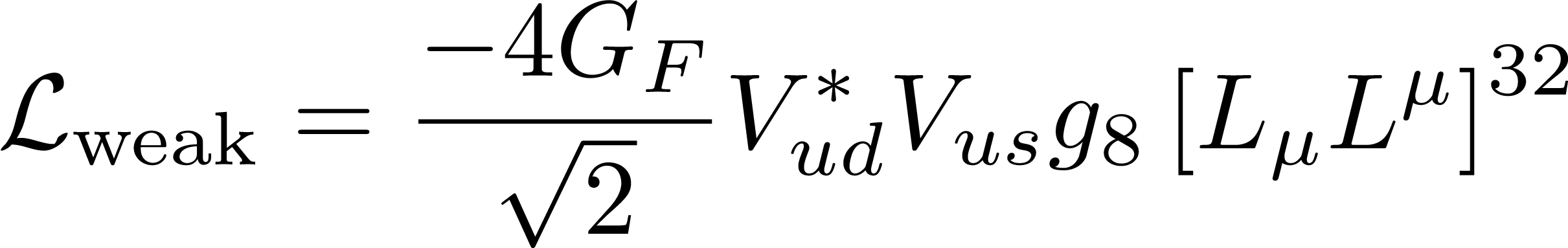 Experimental constant
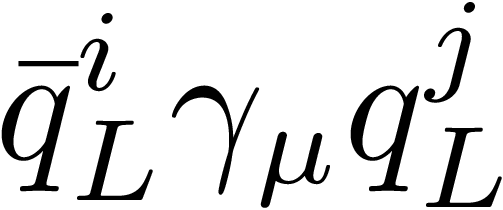 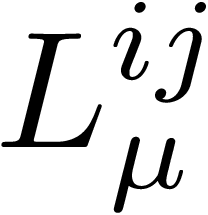 27
[Bernhard, Draper, Soni, Politzer, Weis (1985); Crewther (1986); Kambor, Missimer, Wyler (1990)]
MITP Program OFP - 15.11.2024
ALP χPT
Matching procedure: Remove ALP-gluon coupling by chiral rotation, with


 We define the pion fields as
The effective Lagrangian is then
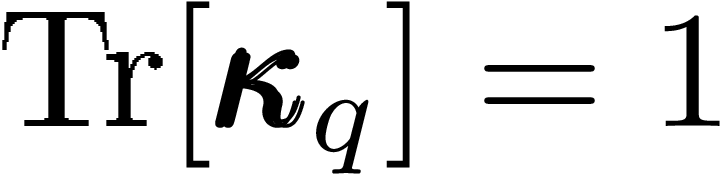 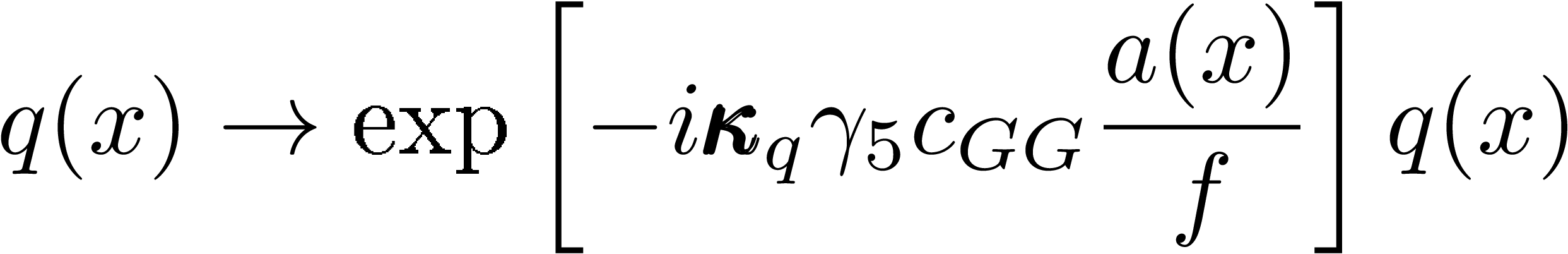 auxilliary parameter
M Schnubel - Flavour pheno of ALPs
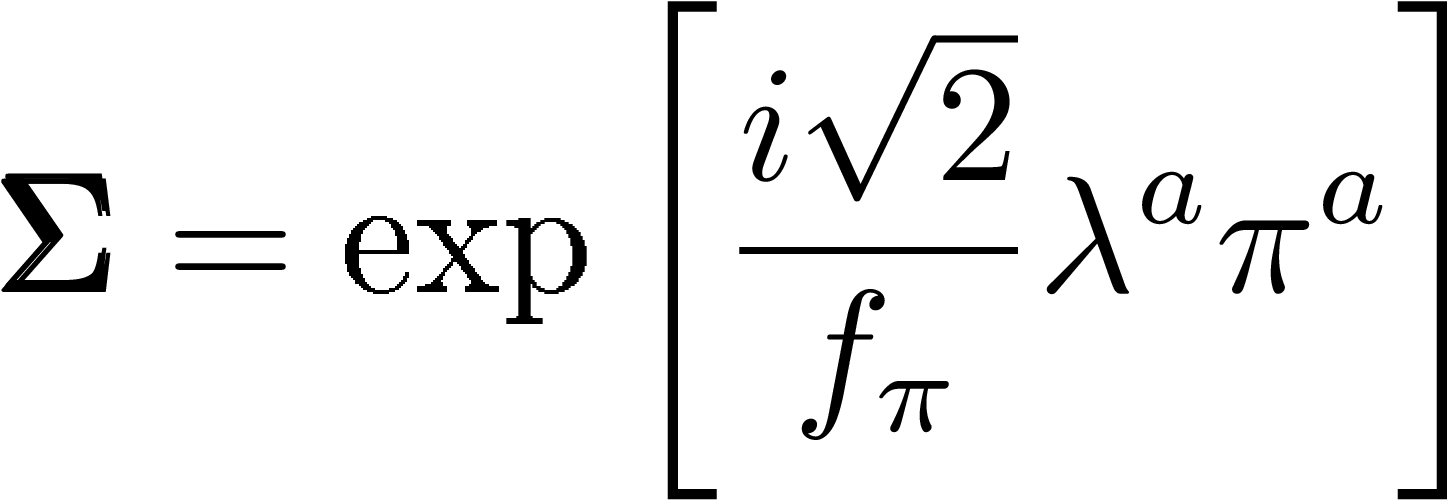 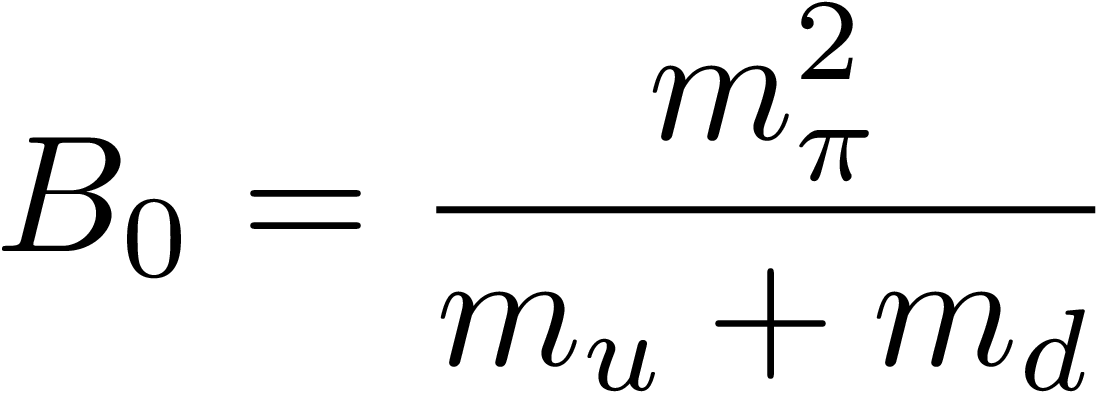 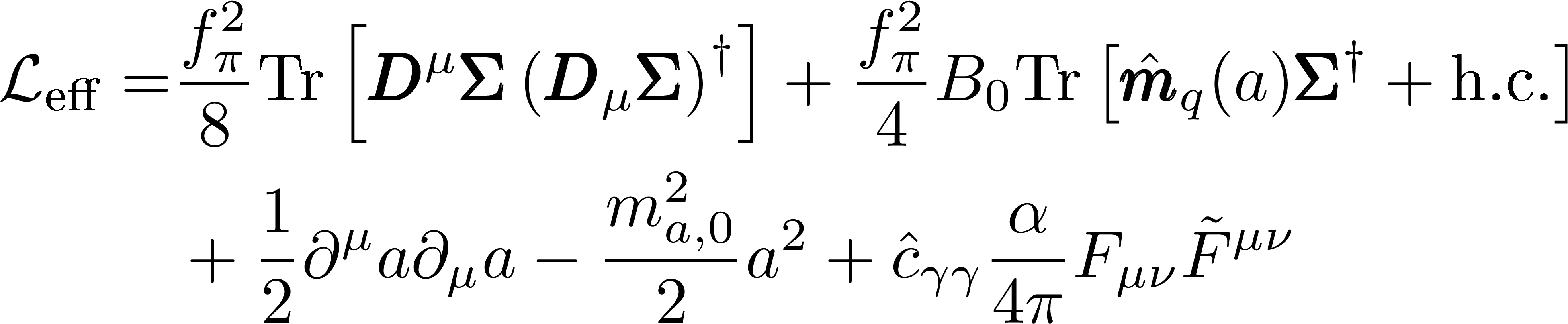 28
MITP Program OFP - 15.11.2024
ALP χPT
Under a quark rotation                   the mesons transform as
    and the Lagrangian is invariant.
Using Noether‘s theorem we find that the correct representation of the left-handed quark current is

Previously used:
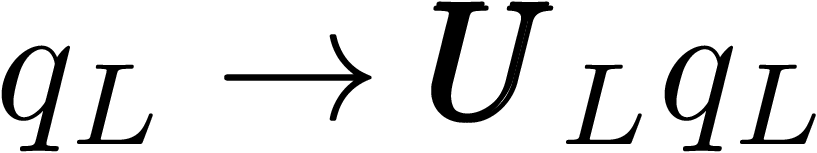 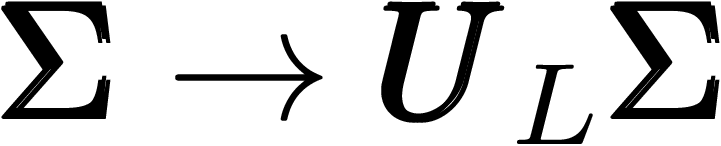 M Schnubel - Flavour pheno of ALPs
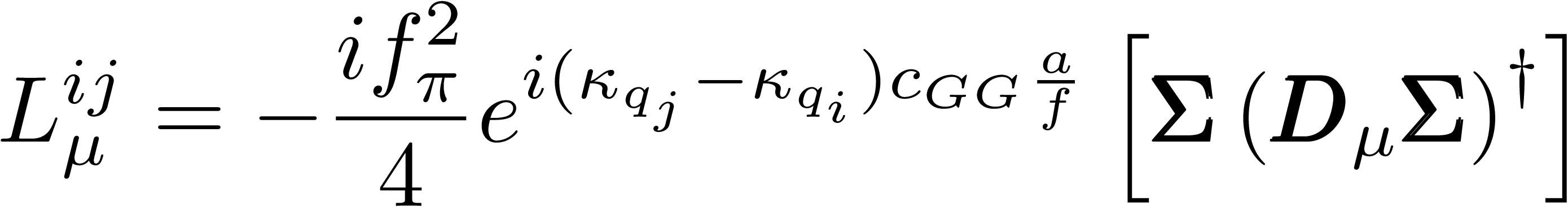 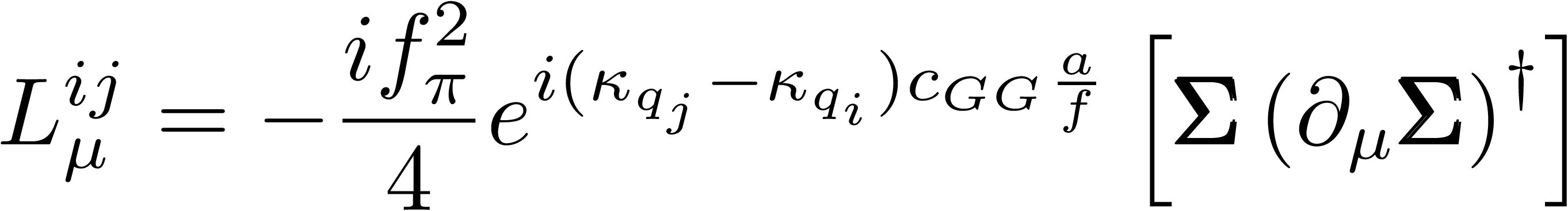 29
MITP Program OFP - 15.11.2024
ALP χPT
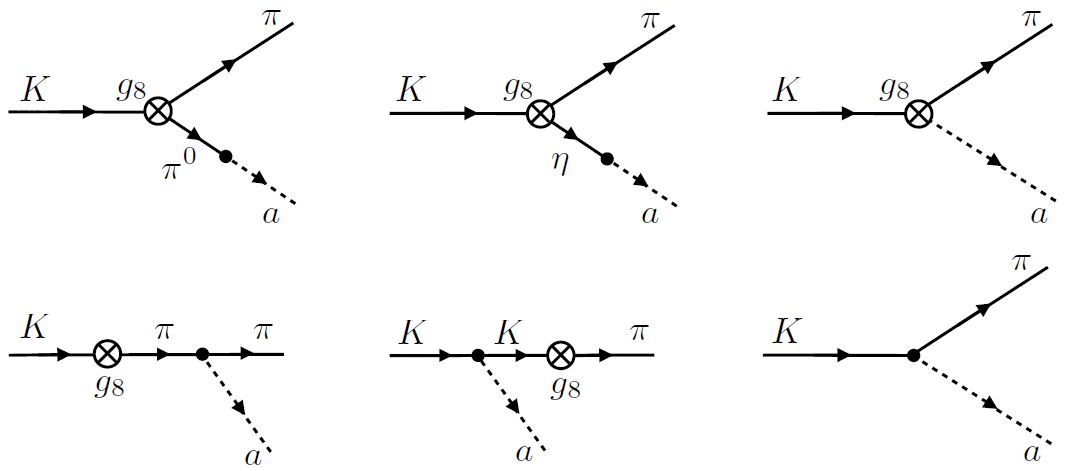 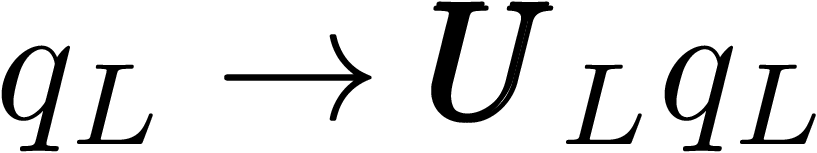 M Schnubel - Flavour pheno of ALPs
Only in the sum of all diagrams the auxilliary parameters cancel out!
Including only kinetic mixing (1st diagram) gives in general an uncontrolled approximation.
30
MITP Program OFP - 15.11.2024
ALP χPT
Comparison of phenomenological impact (assuming ma,mπ<<mK and only cGG≠0):
	correct	 implementation		  inconsistent implementation




This leads to an underestimation of the branching ratio by a factor of ≈40
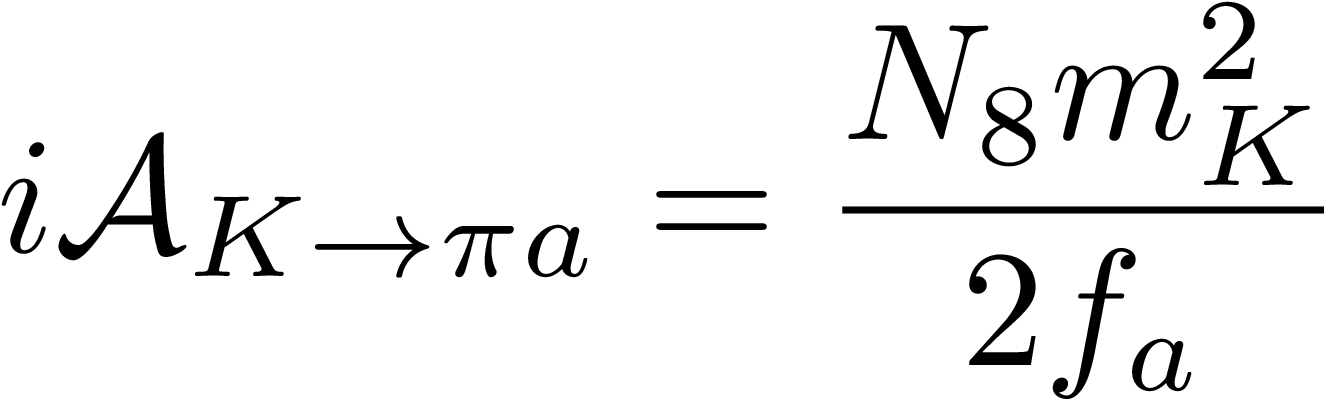 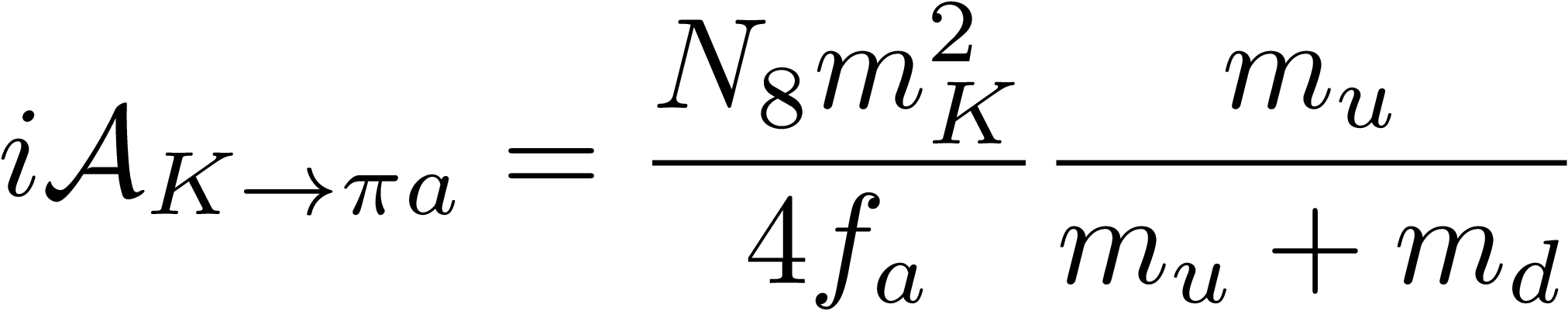 M Schnubel - Flavour pheno of ALPs
Remnant of choosing 
and disregarding Noether theorem
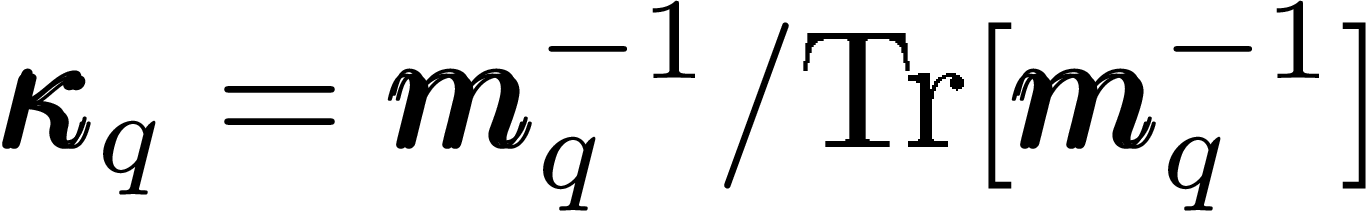 31
MITP Program OFP - 15.11.2024
Benchmark scenario: coupling to SU(2)L gauge bosons
Exclude couplings |cWW/f | > 0.25 TeV -1
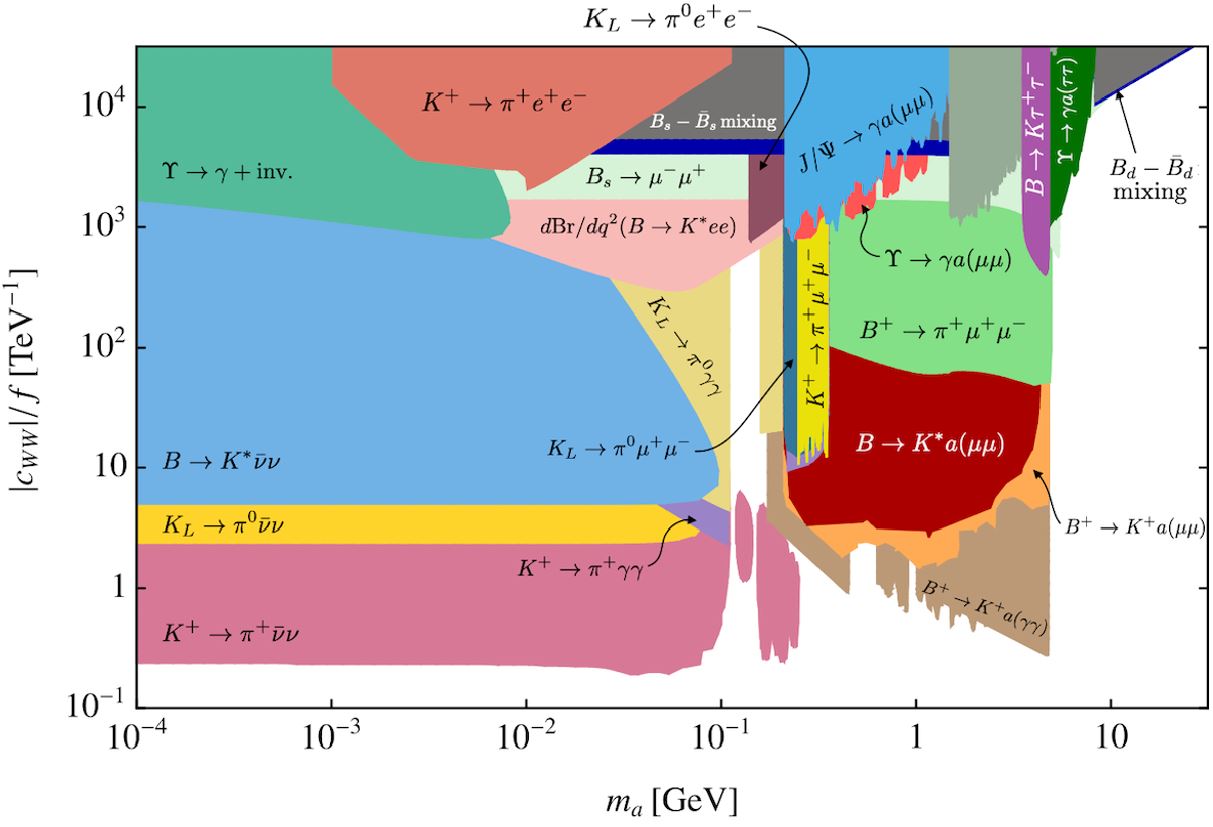 M Schnubel - Flavour pheno of ALPs
32
MITP Program OFP - 15.11.2024
Comparison with collider experiments
[Bauer, Neubert, Thamm (2017)]
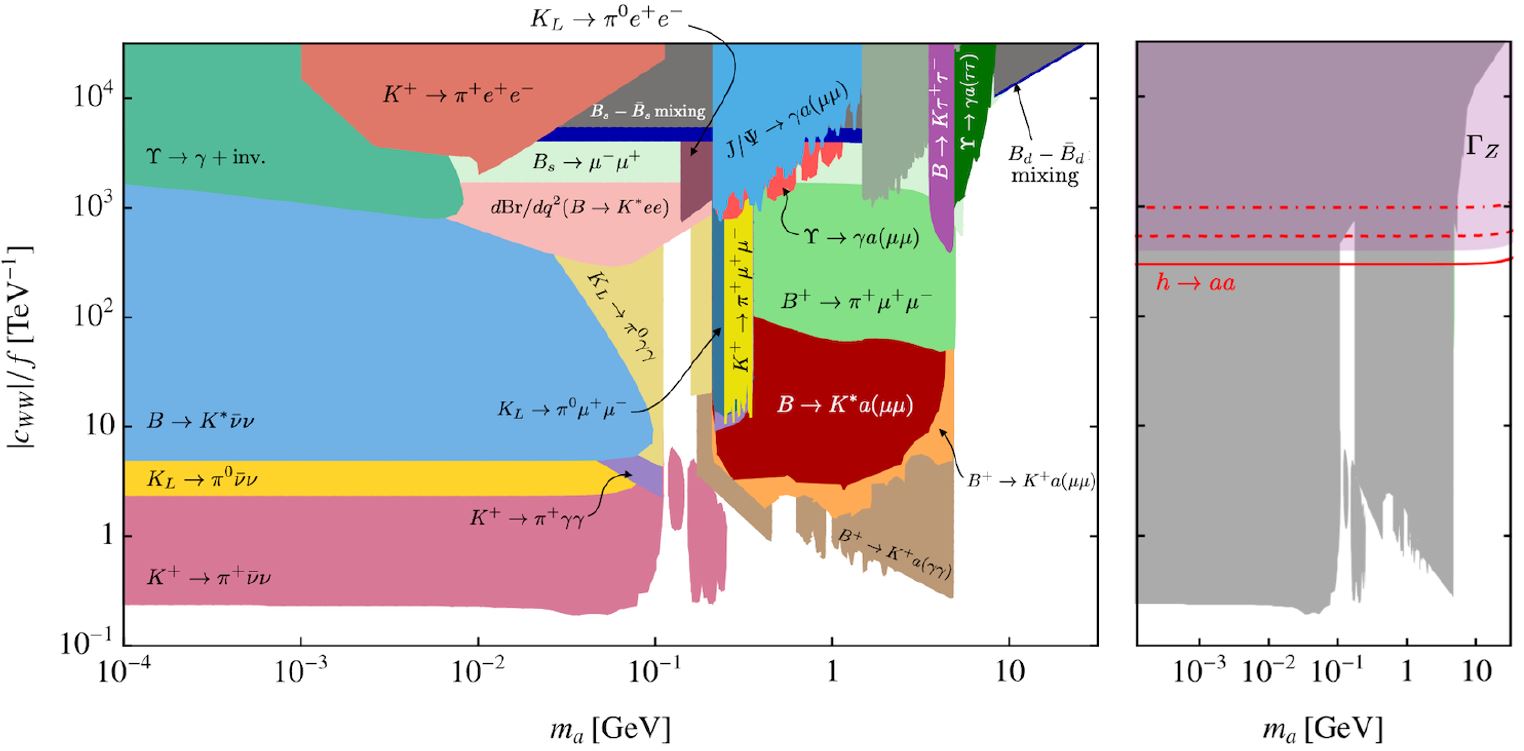 M Schnubel - Flavour pheno of ALPs
33
MITP Program OFP - 15.11.2024
Comparison astrophysics
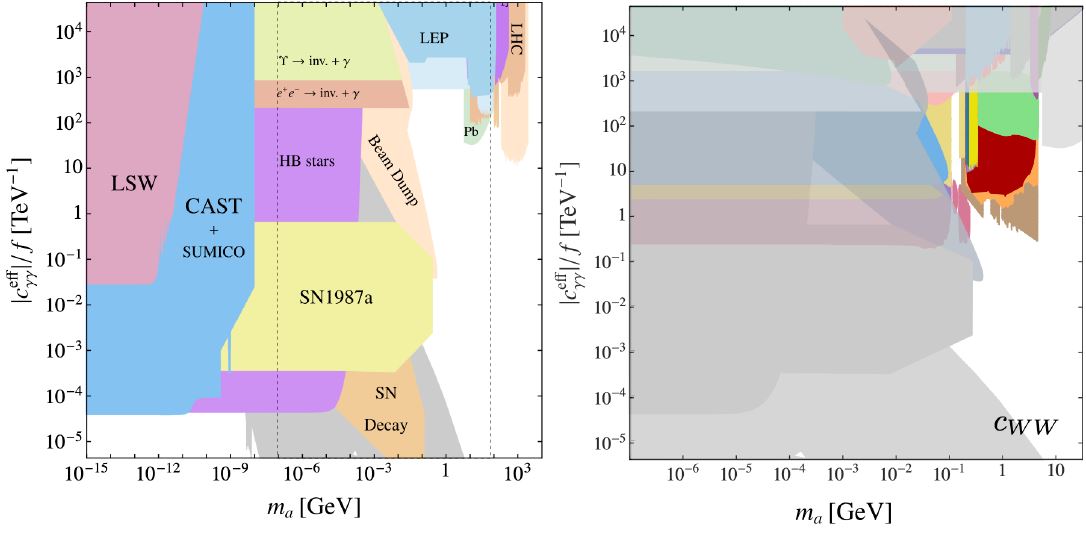 M Schnubel - Flavour pheno of ALPs
34
MITP Program OFP - 15.11.2024
Other benchmark scenarios
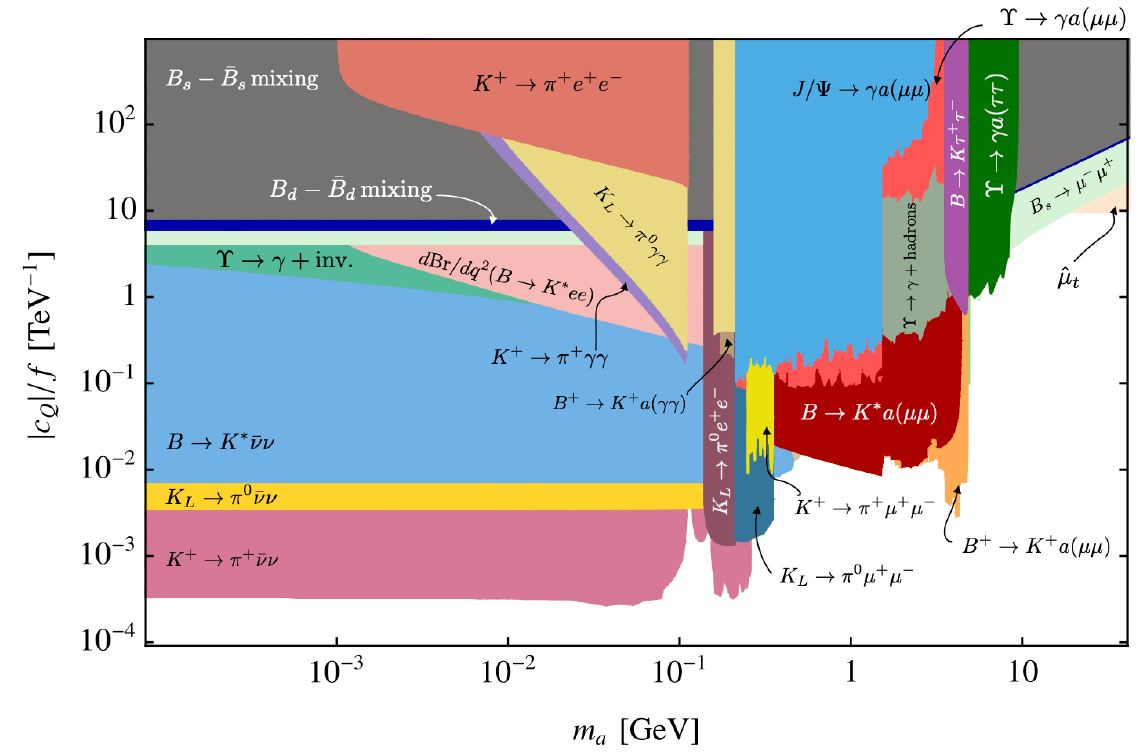 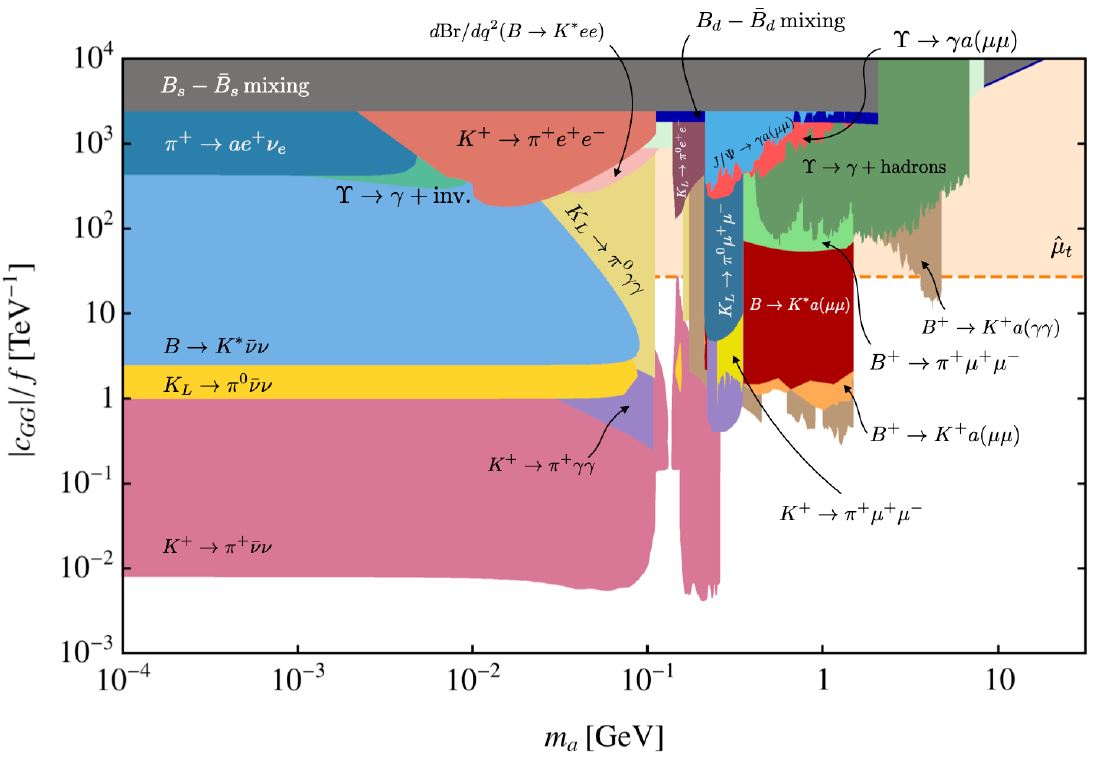 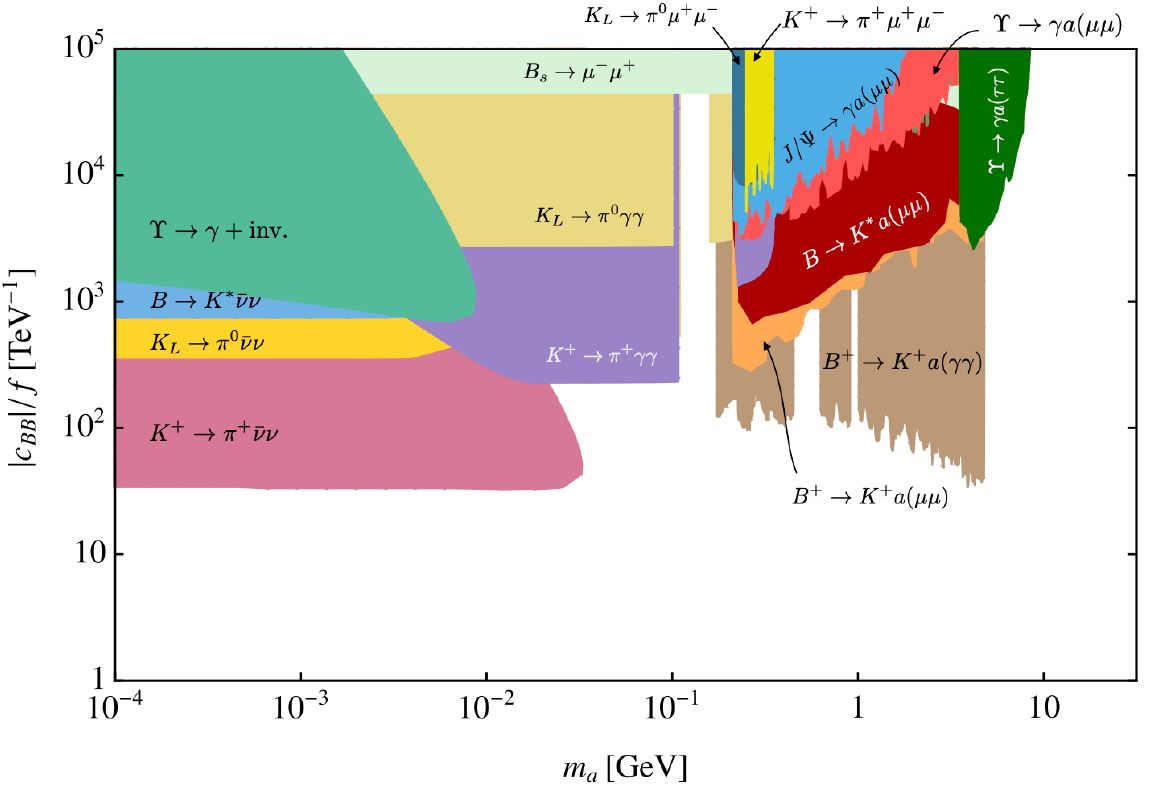 M Schnubel - Flavour pheno of ALPs
LH quarks
gluons
U(1)Y bosons
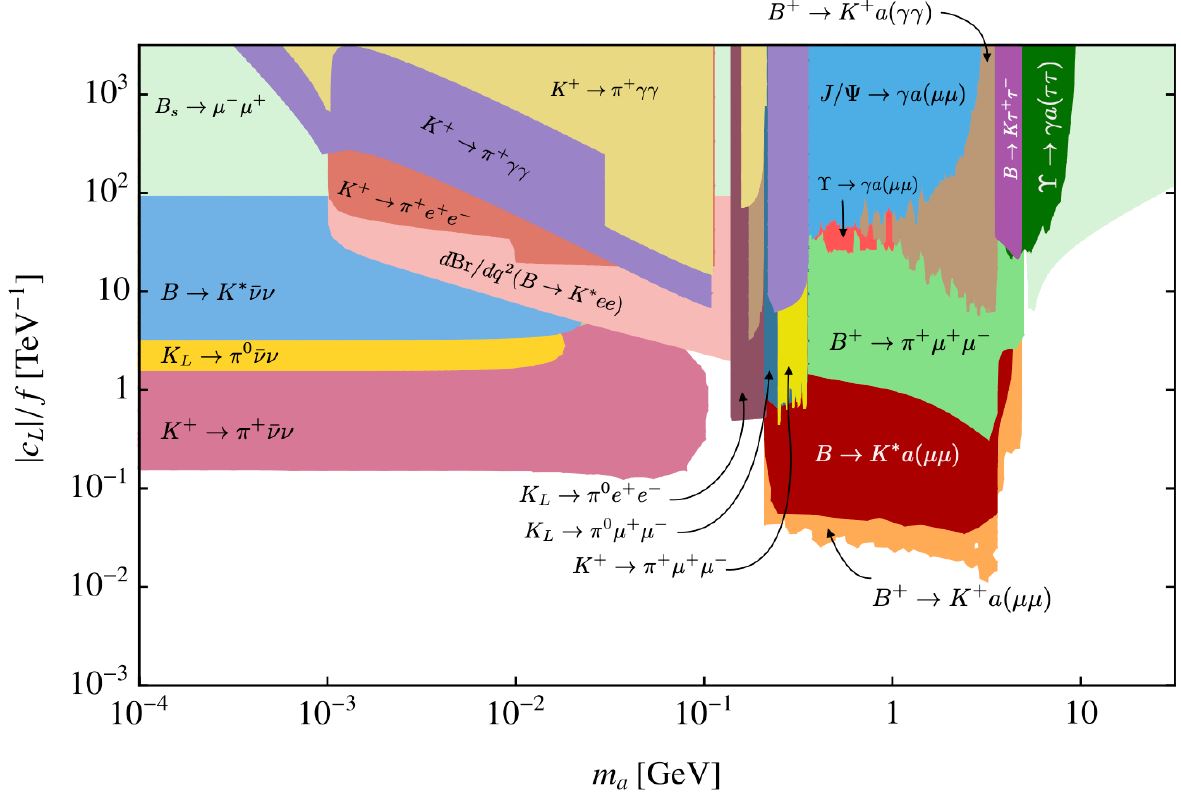 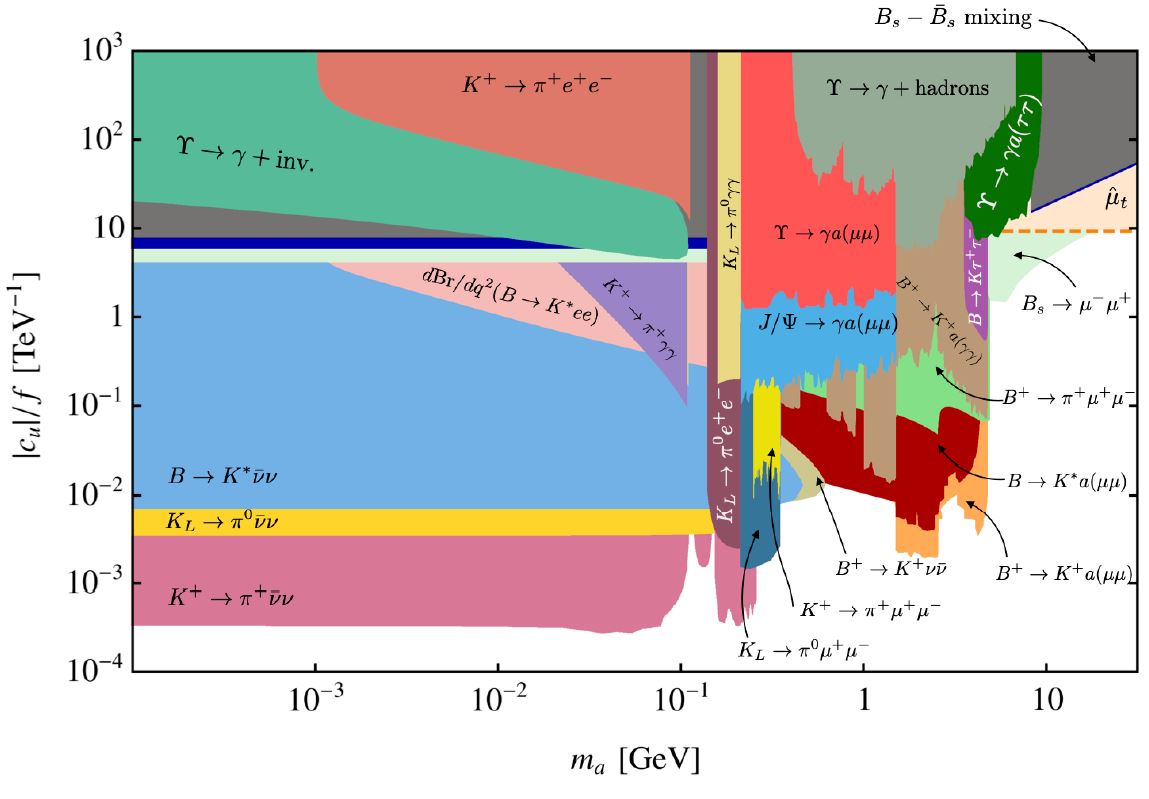 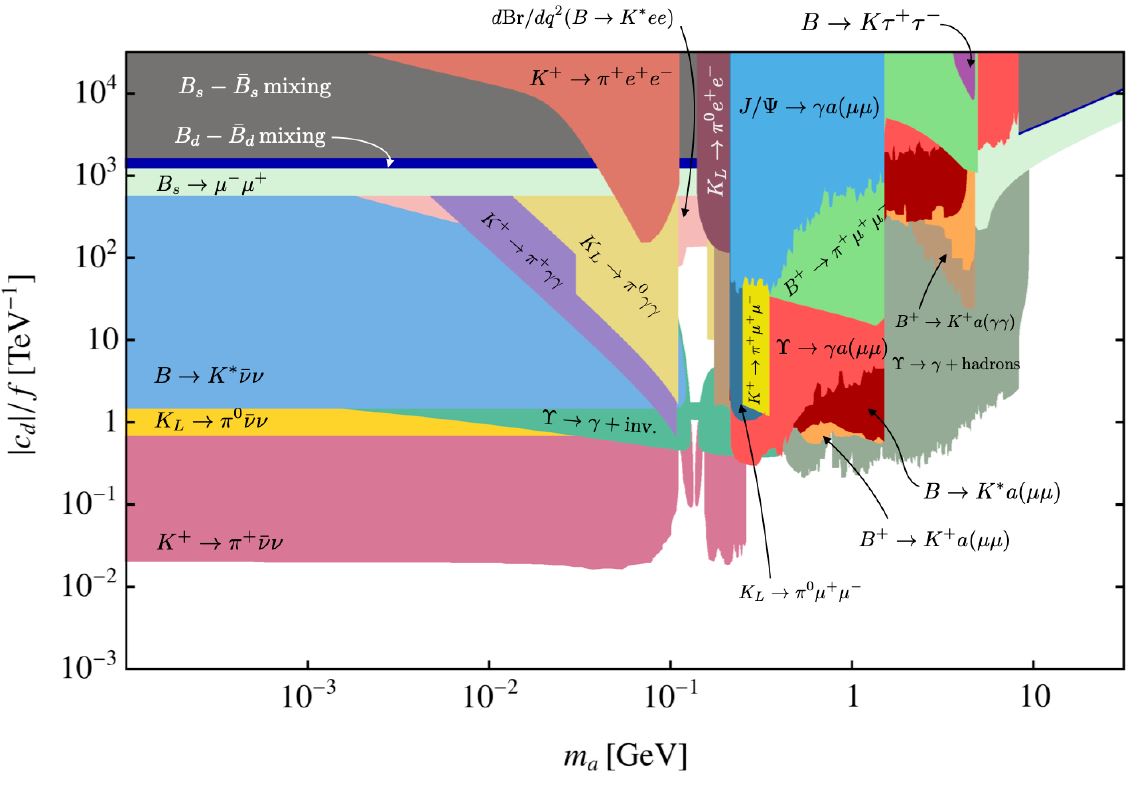 RH up quarks
RH down quarks
LH Leptons
35
MITP Program OFP - 15.11.2024
Comparison for lepton couplings
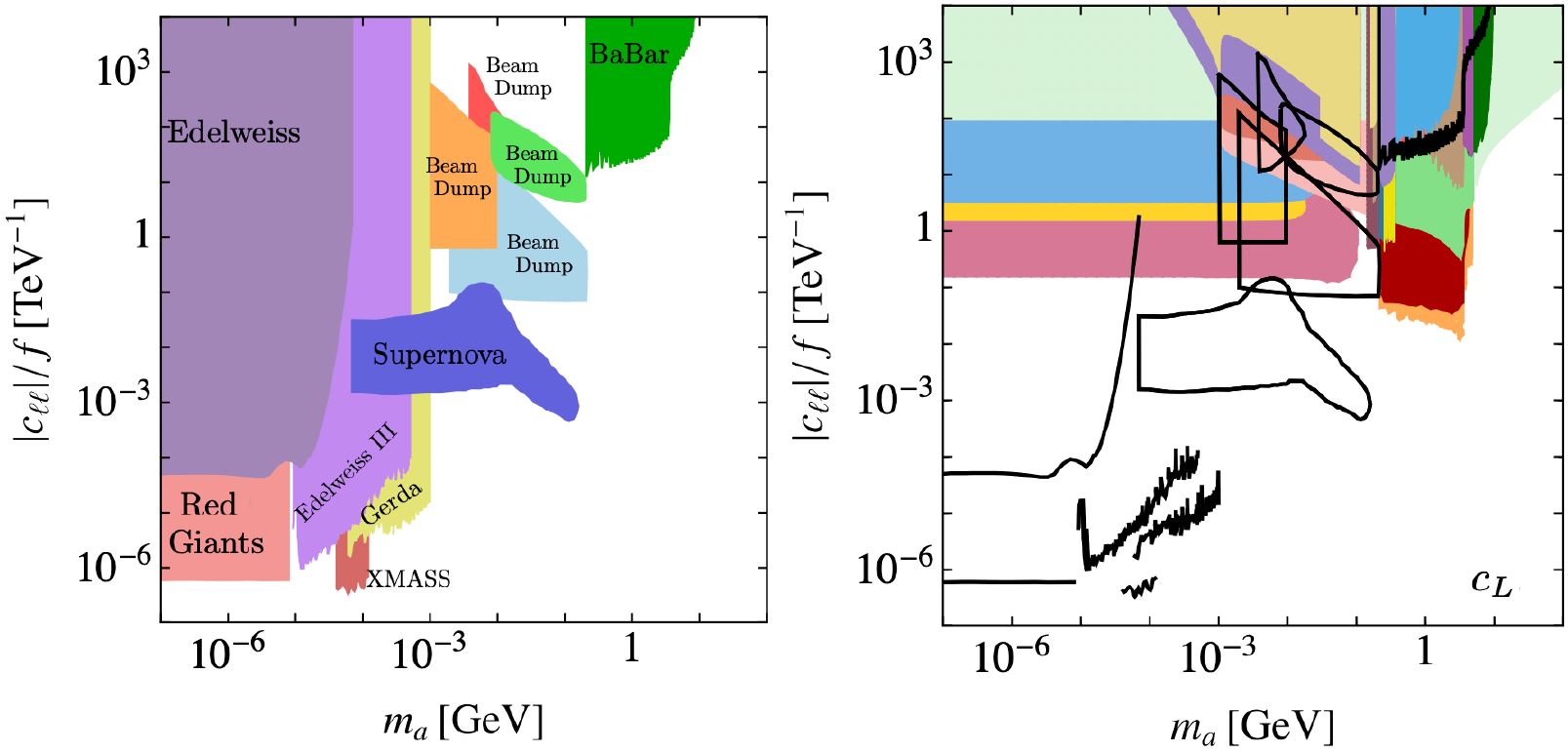 M Schnubel - Flavour pheno of ALPs
36
MITP Program OFP - 15.11.2024
Lepton flavour violation
LFV can not be generated through RG evolution, and UV LFV couplings are strongly constrained
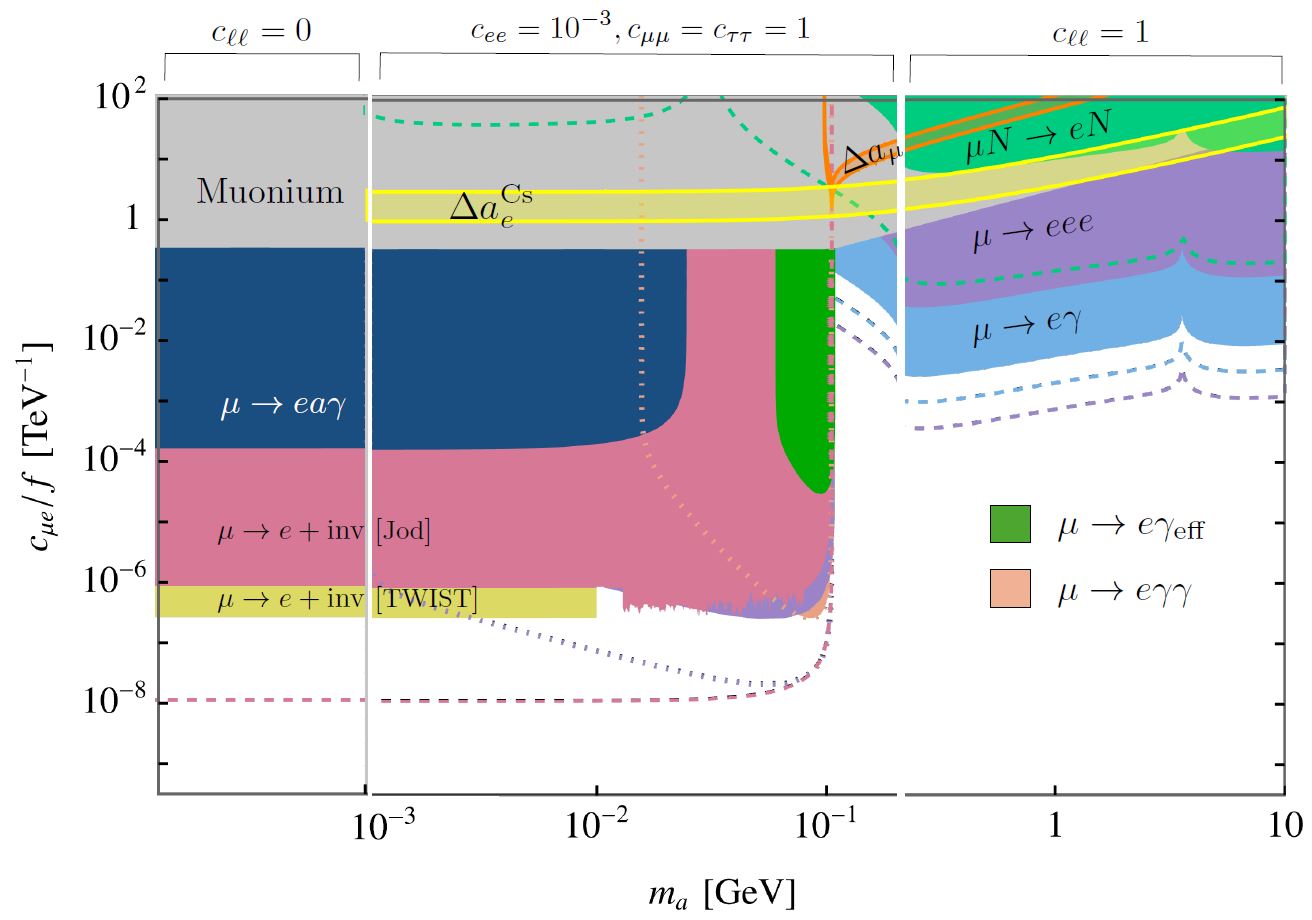 Boosted ALP in decay µea(γγ) can mimic µeγ
M Schnubel - Flavour pheno of ALPs
Subsequent on-shell ALP decays enhance branching ratio
37
MITP Program OFP - 15.11.2024
A light PQ scalar?
A light new scalar?
PQ field mixes with Higgs:

PQ mechanism occurs as in standard PQ scenario, and the coupling to gluons is achieved through loops of heavy PQ fermions F (KSVZ-like) 
Choosing                                                           yields a quantum stable, light PQ scalar
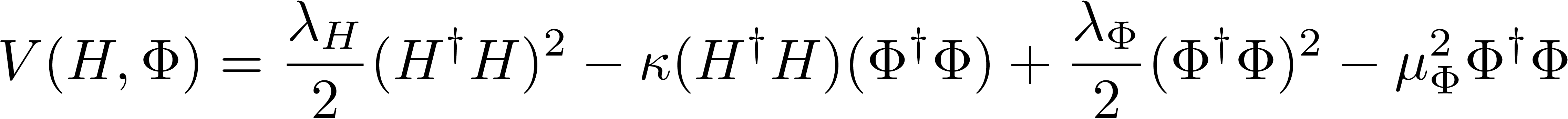 M Schnubel - Flavour pheno of ALPs
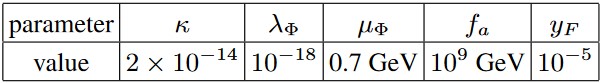 39
MITP Program OFP - 15.11.2024
Phenomenology of the light PQ scalar
Standard axion pheno follows
Lifetime of scalar ≈ 3 x 10 -4 s  stable on detector scales
Weak bounds from supernovae
Flavour mixing with down-type quarks possible:
M Schnubel - Flavour pheno of ALPs
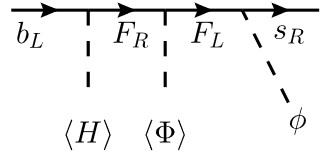 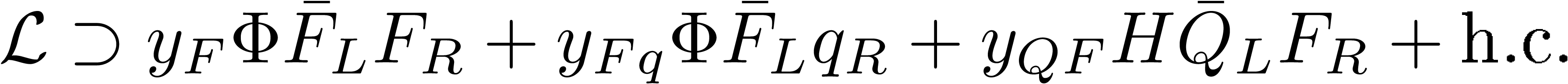 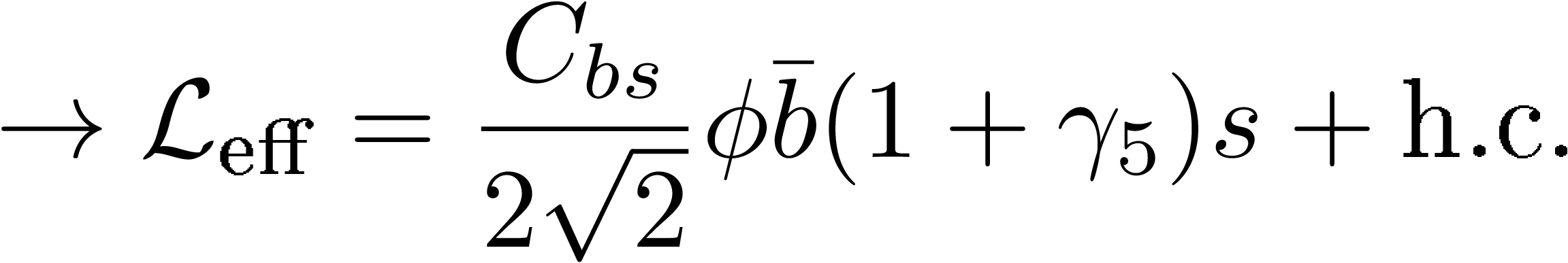 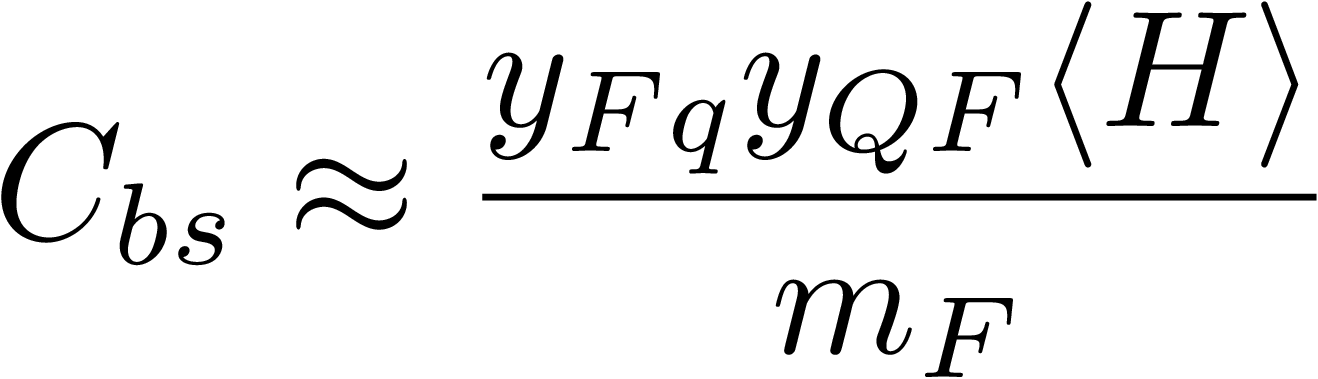 40
MITP Program OFP - 15.11.2024
Phenomenology of the light PQ scalar
„Chasing“ the ambulance: Explain BKνν anomaly
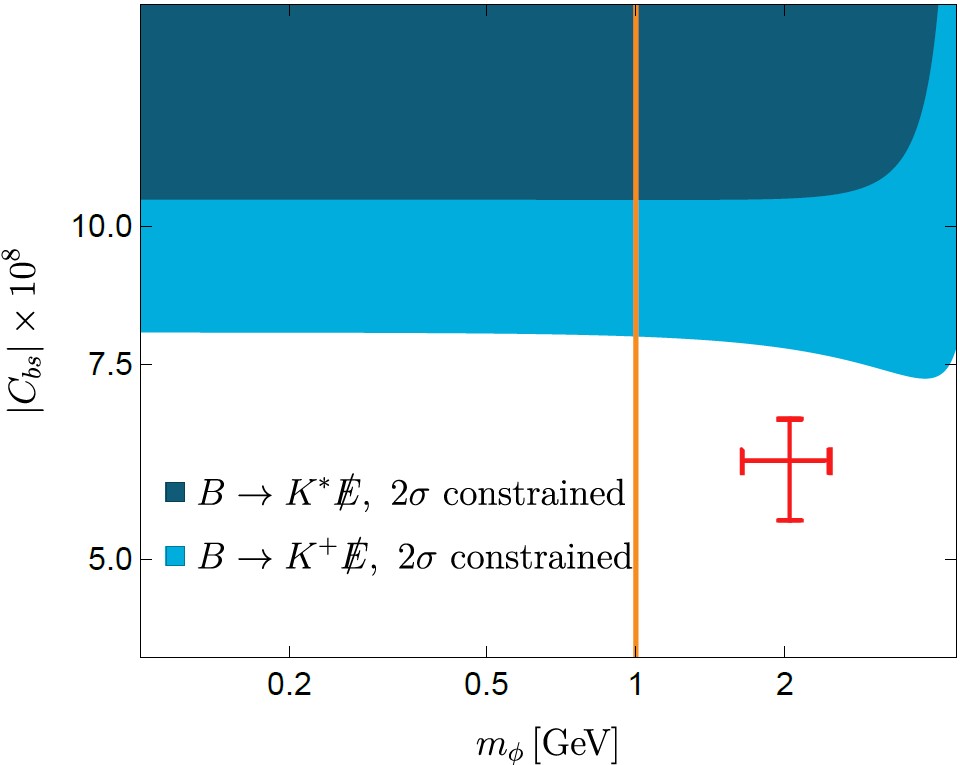 Best fit value by
[Bolton, Fajfer, Kamenik, Novoa-Brunet (2024)] and [Fridell, Ghosh, Okui, Tobioka (2023)]
M Schnubel - Flavour pheno of ALPs
41
MITP Program OFP - 15.11.2024
Summary
Light new physics models provide interesting alternatives to heavy new particles.
Couplings are generated through RG evolution that can be effectively probed by flavour observables.
Flavour physics is complementary to astrophysics and collider probes.
Also a light PQ scalar is possible and could have connections to current flavour anomalies.
M Schnubel - Flavour pheno of ALPs
42
MITP Program OFP - 15.11.2024
Thank you!
M Schnubel - Flavour pheno of ALPs
MITP Program OFP - 15.11.2024
43
Backup
The KTeV anomaly
Anomaly between measurement and prediction of πee
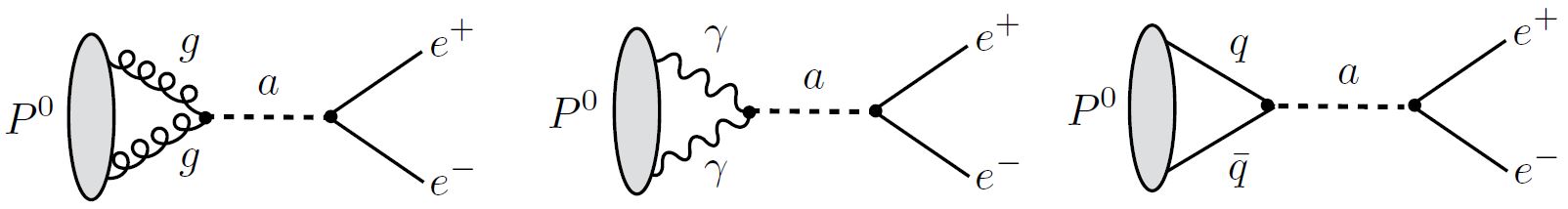 M Schnubel - Flavour pheno of ALPs
45
MITP Program OFP - 15.11.2024
The KTeV anomaly
Coupling to quarks & electron
Coupling to gluon & electron
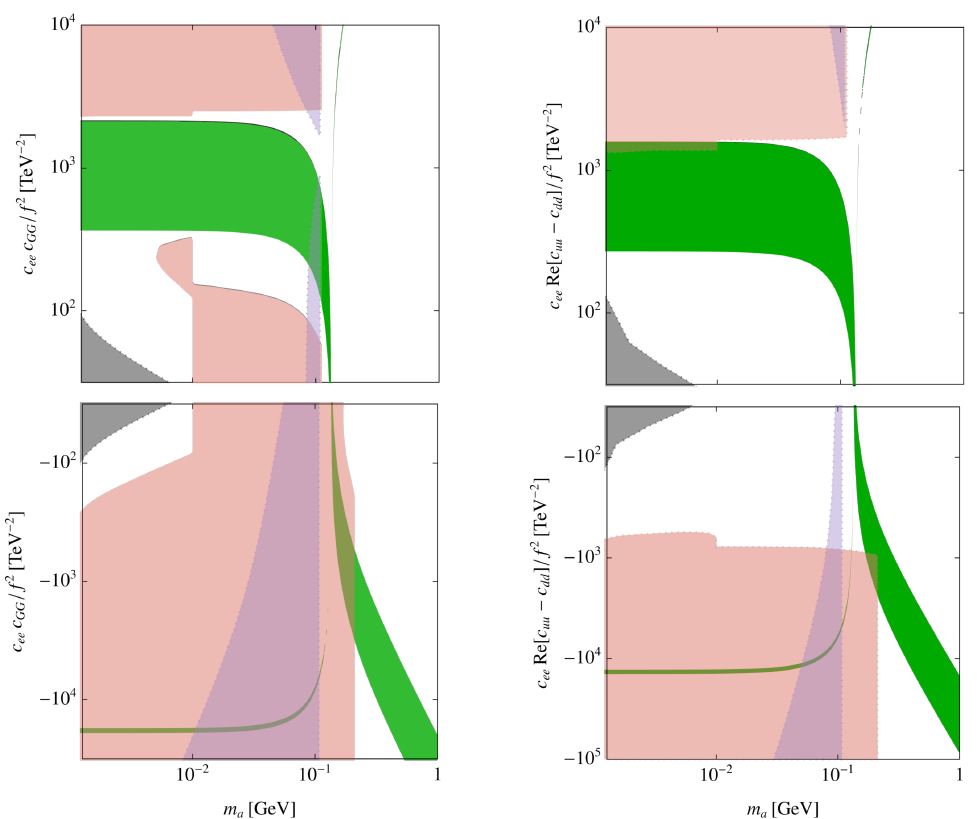 Anomaly explained at 1σ
M Schnubel - Flavour pheno of ALPs
K+ → π+ + inv.
K+ → π+ γγ
K+ → π+ e+ e-
46
MITP Program OFP - 15.11.2024
The Atomki anomaly
Transition amplitudes of excited Berillium, Helium and Carbon to respective ground state
The Atomki group claims a strong evidence for an X17 particle
ALP explanation mostly ruled out
M Schnubel - Flavour pheno of ALPs
47
MITP Program OFP - 15.11.2024
The Atomki anomaly
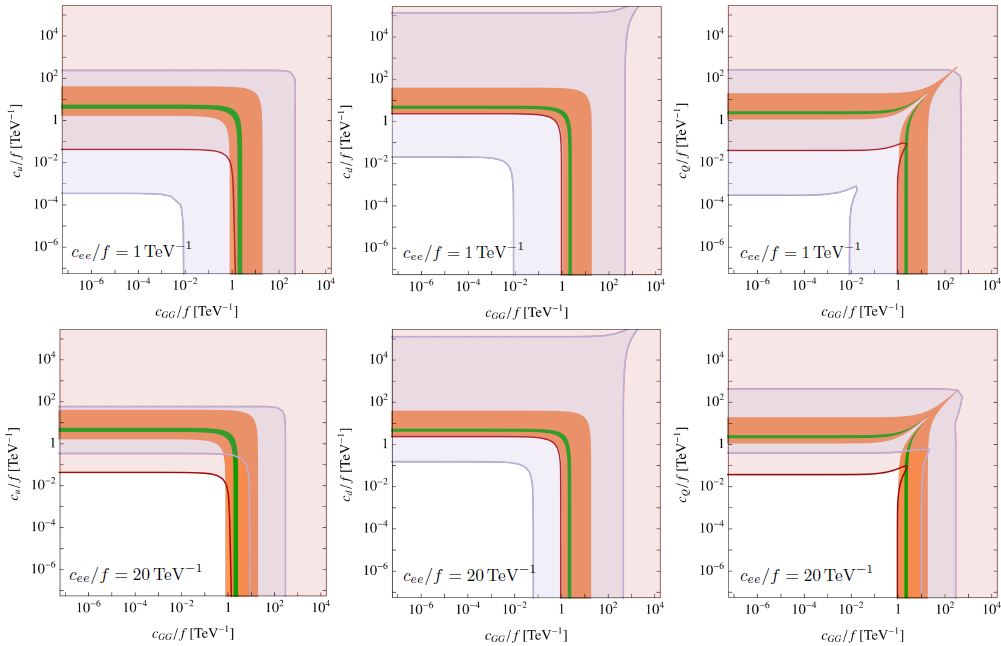 Green: Berillium explained
Orange: Helium explained
Blue: ruled our by KL→πνν
Red: ruled out by K-→π- a(e+e-)
M Schnubel - Flavour pheno of ALPs
48
MITP Program OFP - 15.11.2024
LFV: aγγ
If ALP is lighter than muon, resonant ALP decays greatly enhance branching ration, and therefore reach of experiments
If ALP is boosted or decays close to detector, μe (aγγ) can mimic μeγ
M Schnubel - Flavour pheno of ALPs
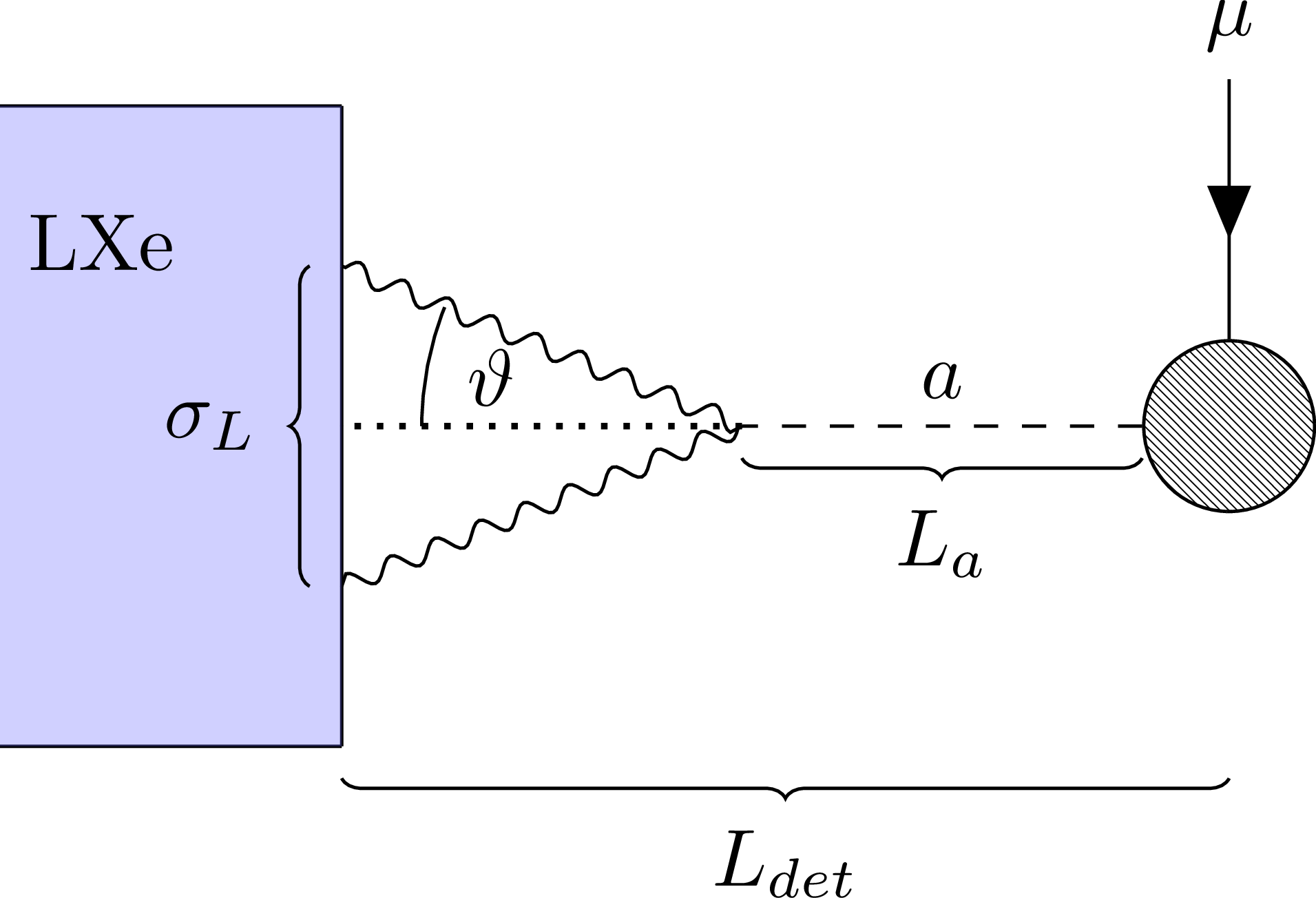 49
MITP Program OFP - 15.11.2024
Anomalous magnetic/electric moments
Strong tension between data-driven and lattice evaluation of hadronic vacuum polarisation (HVP).
In light of inconsistent data (KLOE vs. BaBar, CMD3 vs rest) and consistent lattice results from multiple groups it seems that a (g-2)μ consistent with the SM is the most plausible explanation.
Even if there was a discrepancy, an ALP would be a highly unlikely candidate to resolve the tension. (                                     , or                          )
M Schnubel - Flavour pheno of ALPs
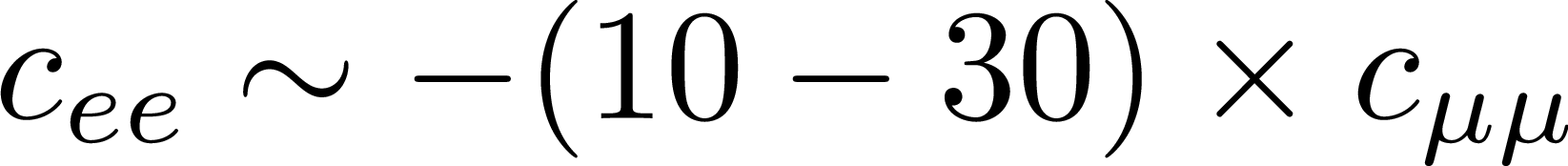 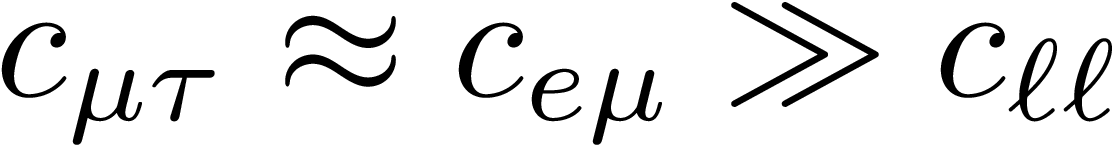 50
MITP Program OFP - 15.11.2024
Anomalous magnetic/electric moments
EDMs are consistent, but only yield constraints on combinations of imaginary parts
Since SM predictions are ~10 orders weaker, there is still some hope left to discover new physics here
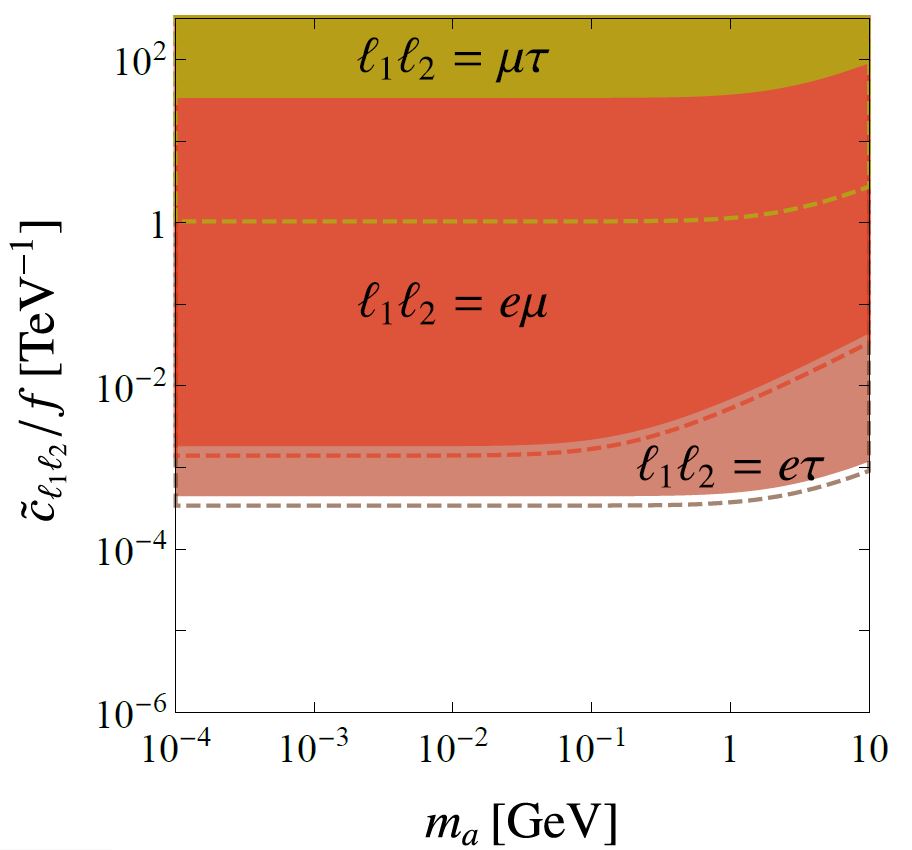 M Schnubel - Flavour pheno of ALPs
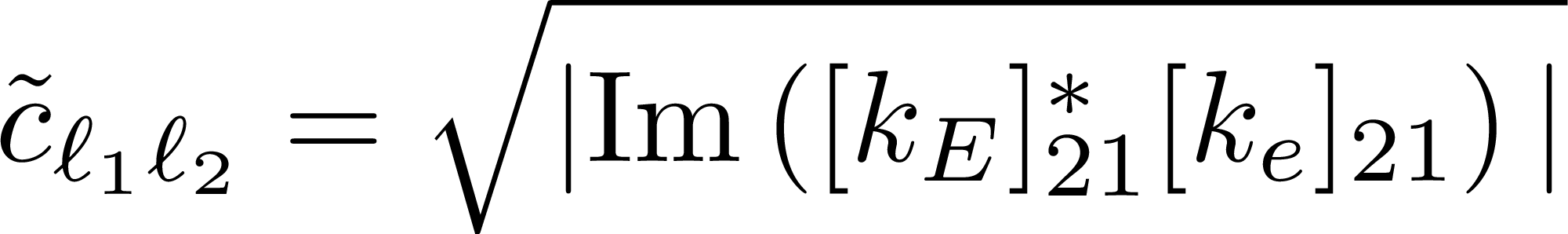 51
MITP Program OFP - 15.11.2024